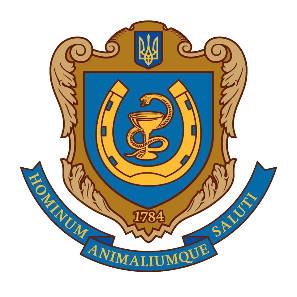 Львівський національний університет ветеринарної медицини та біотехнологій імені С.З. Ґжицького
Матеріально-технічна база для реалізації освітнньої програми кафедри біотехнології та радіології
Установи-партнери
Угода про навчально-виробничу та наукову співпрацю із  Інститутом біології тварин НААН
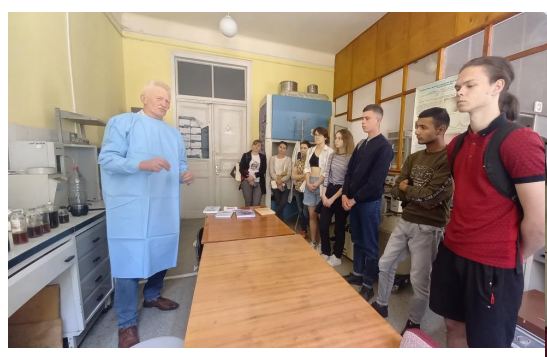 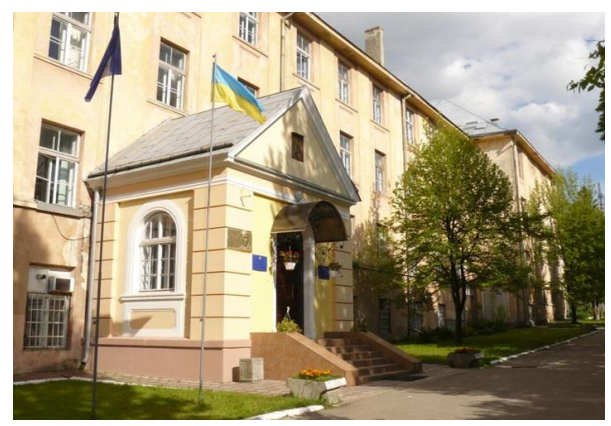 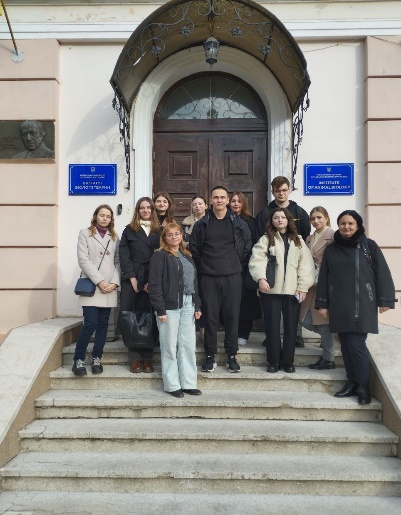 Інститут біології тварин НААН
Експерементальна база
Віварій для проведення дослідів на лабораторних тваринах
Операційна кімната
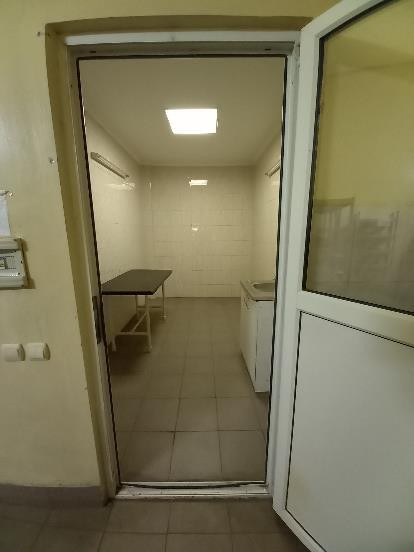 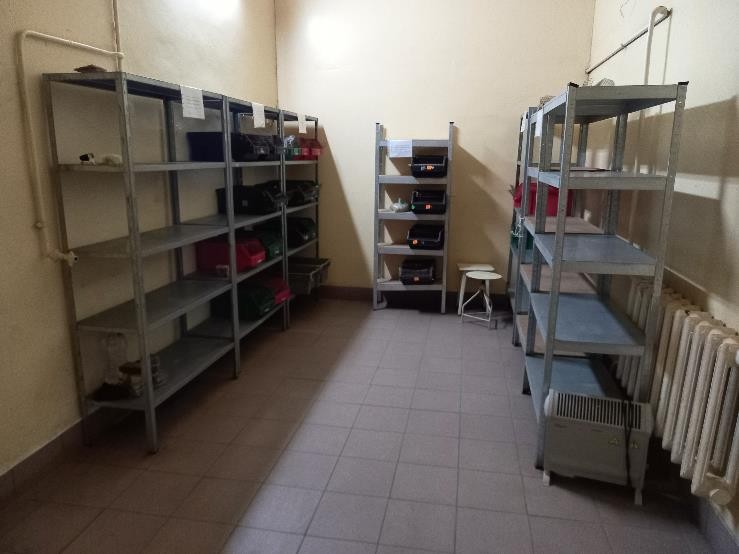 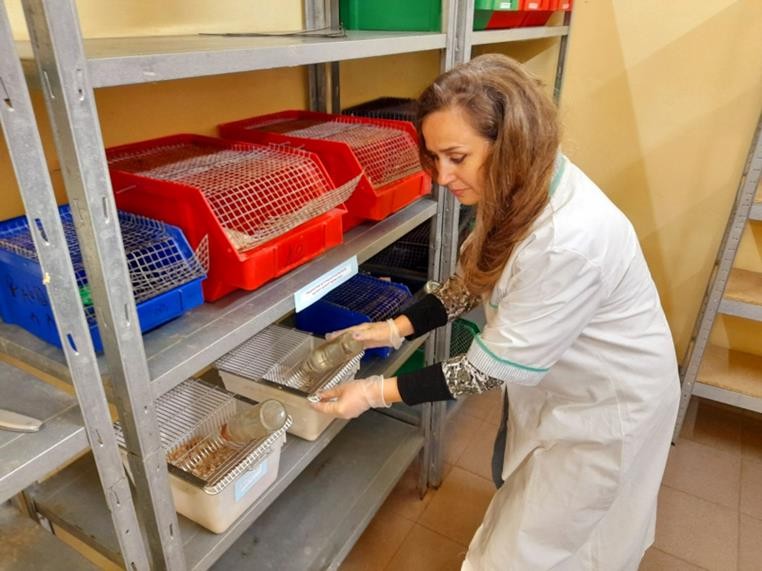 Інститут біології тварин НААН
Експерементальна база
Віварій для проведення
дослідів на кролях
Віварій для проведення дослідів на птиці
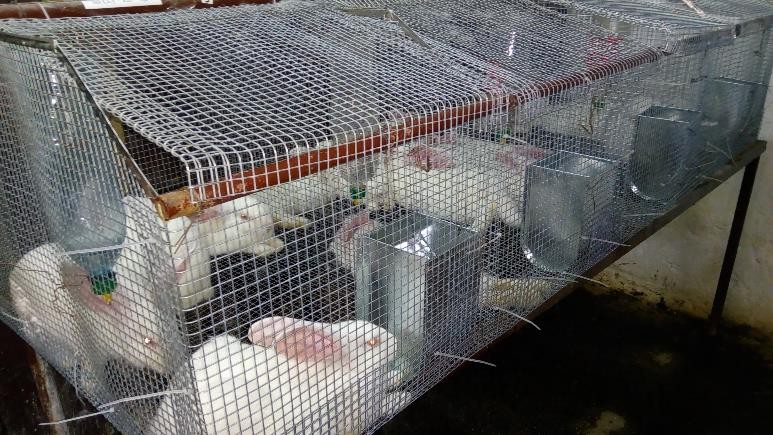 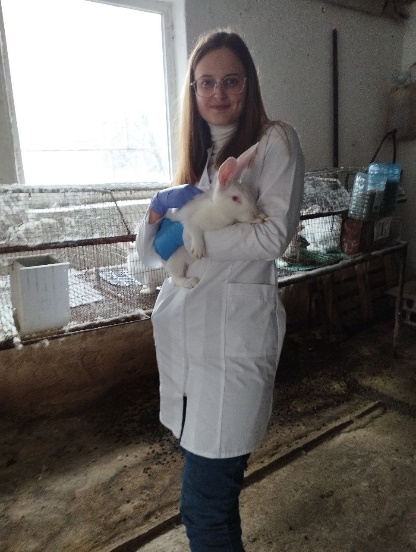 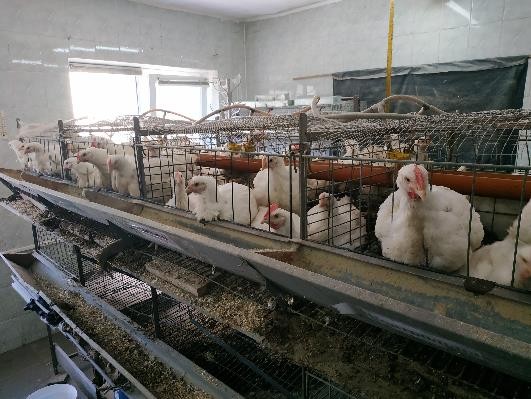 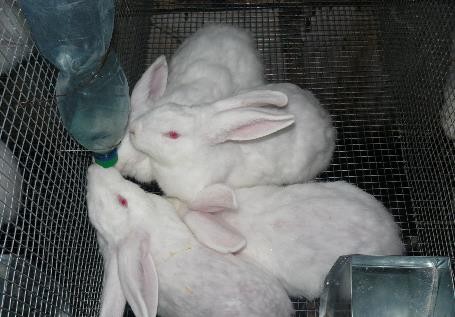 Інститут біології тварин НААН
Інститут біології тварин НААН
Інститут біології тварин НААН
Лабораторне обладнання
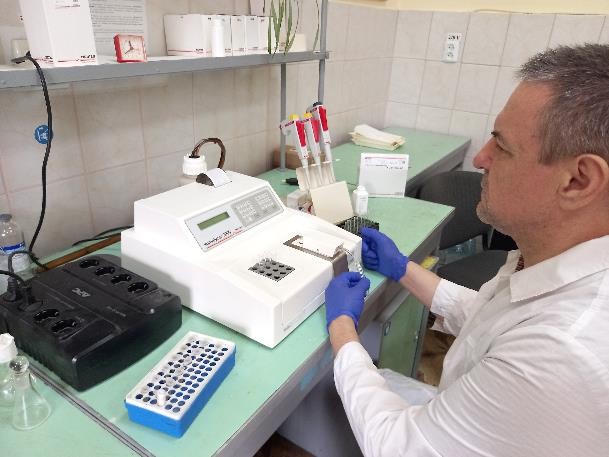 Біохімічні аналізатори крові
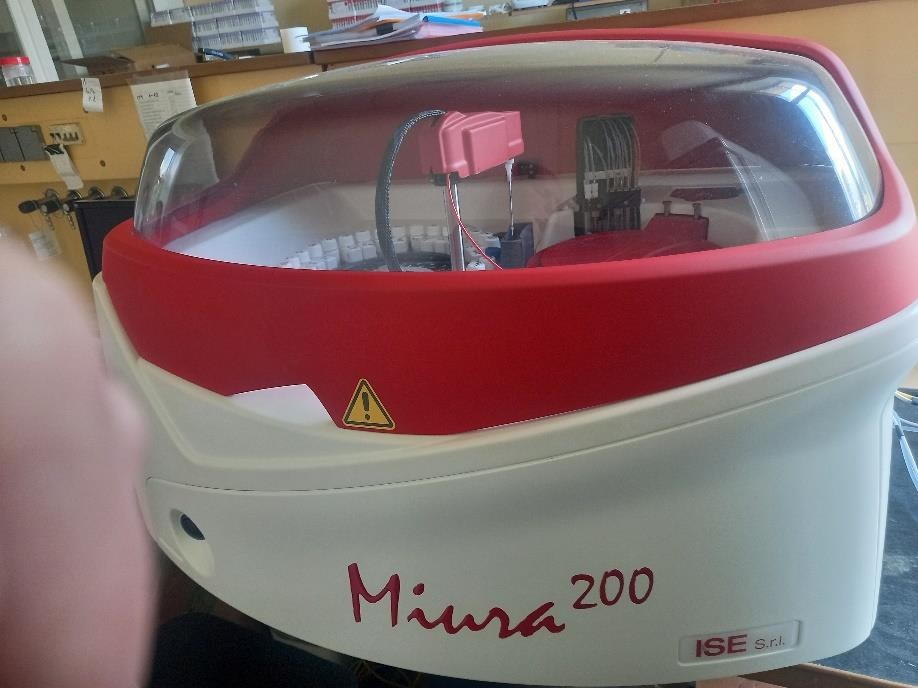 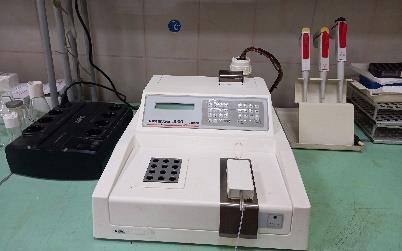 Інститут біології тварин НААН
Інститут біології тварин НААН
Лабораторне обладнання
Гематологічні аналізатори
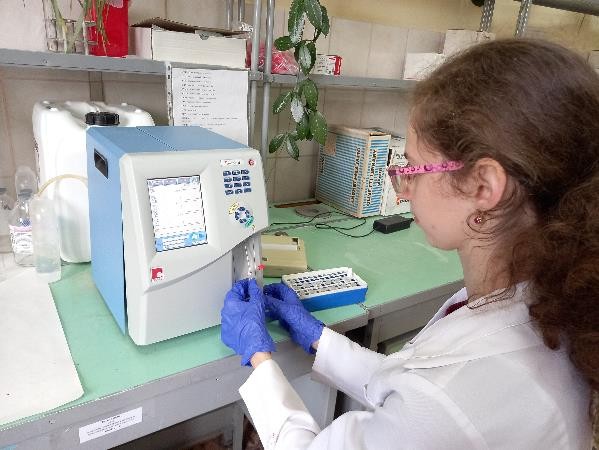 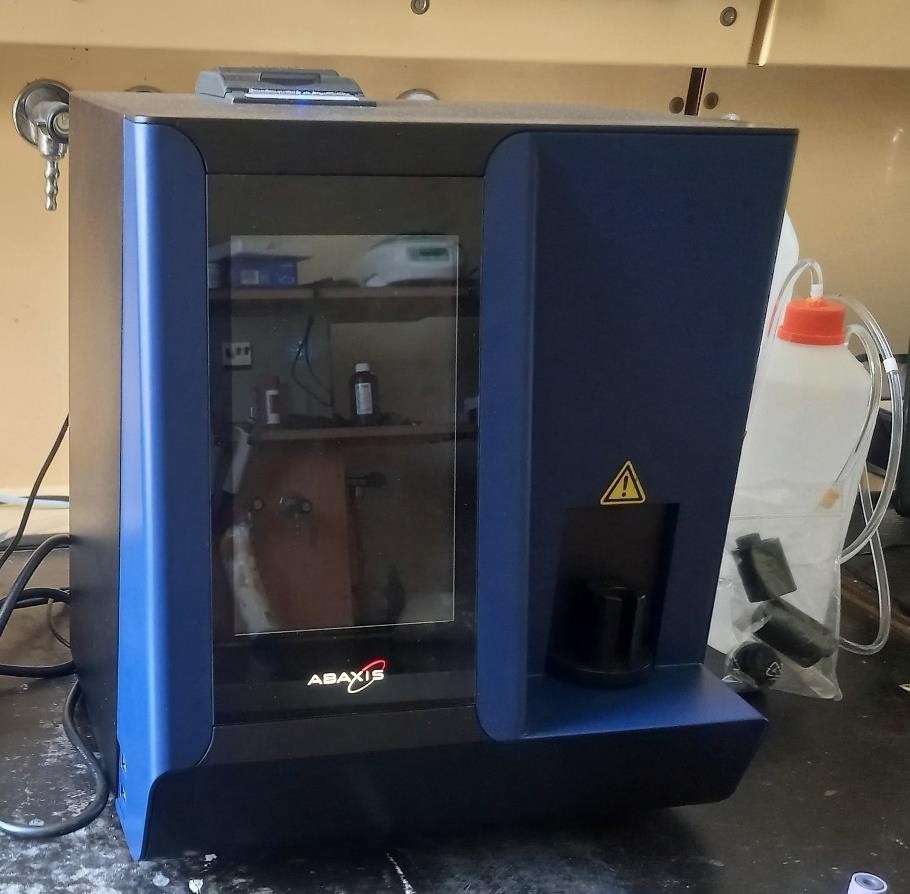 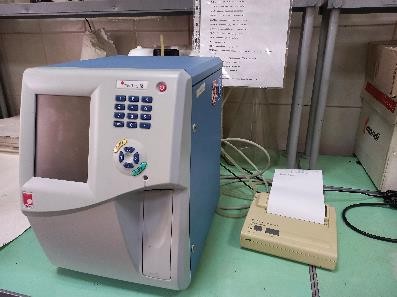 Інститут біології тварин НААН
Інститут біології тварин НААН
Лабораторне обладнання
Спектрофотометри
Ліофільна сушка
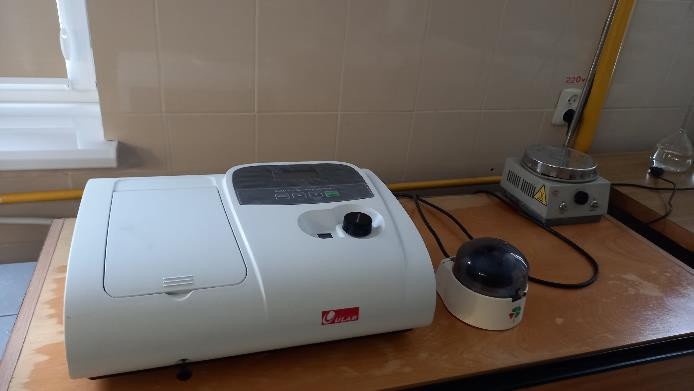 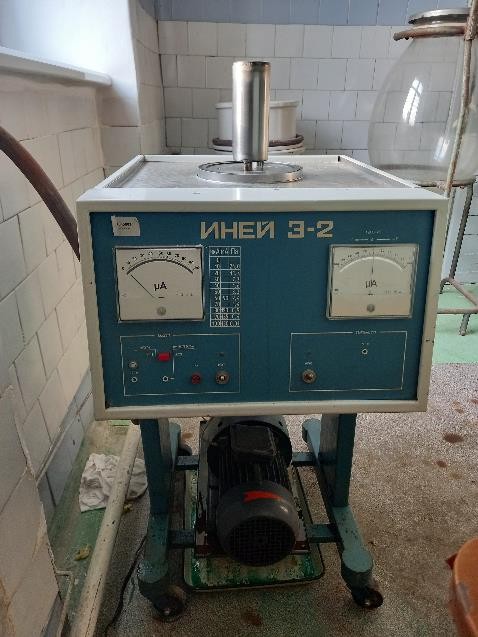 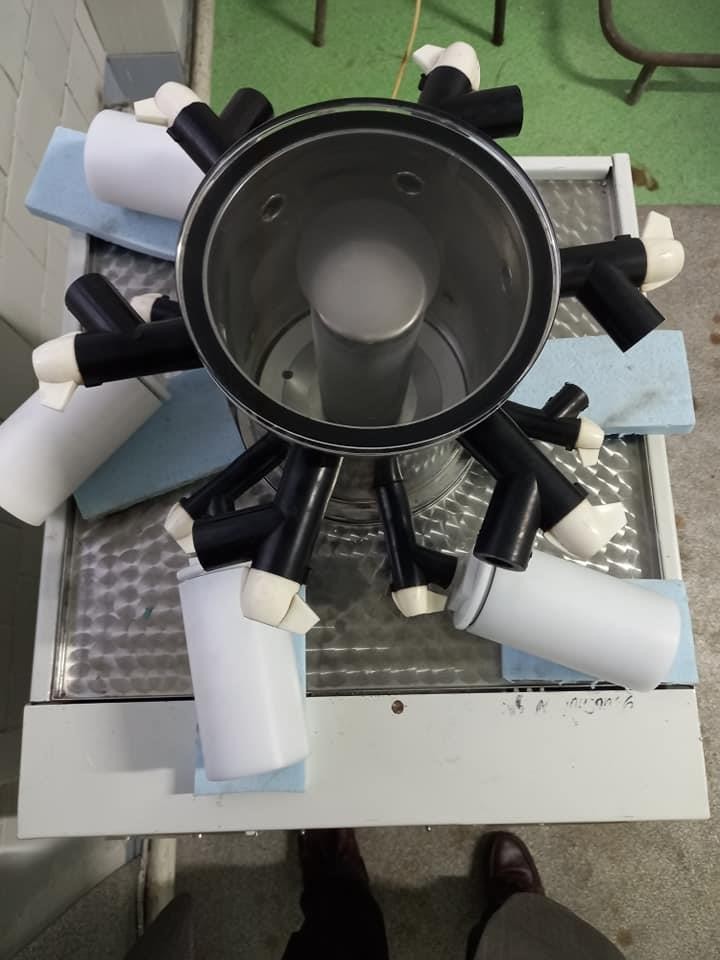 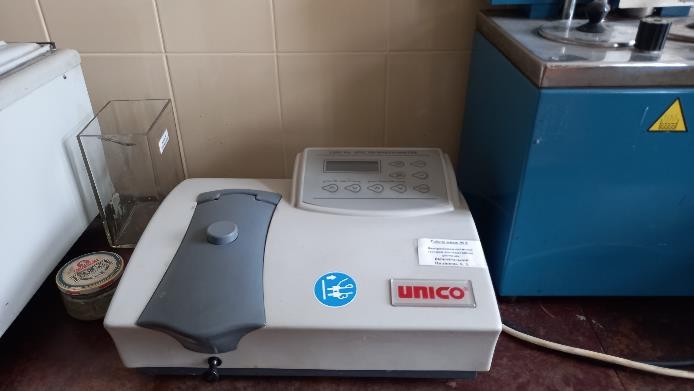 Інститут біології тварин НААН
Лабораторне обладнання
Мікроскопи
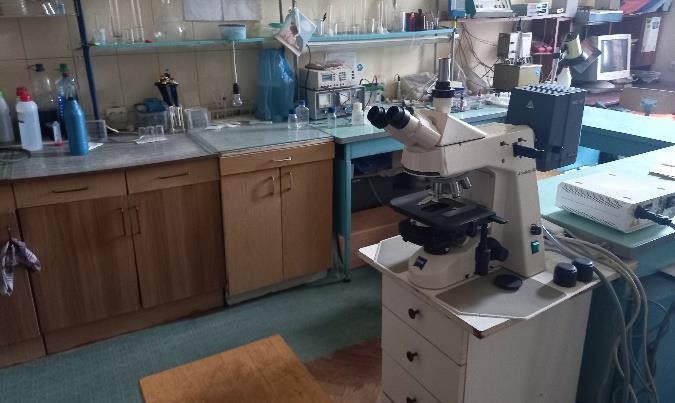 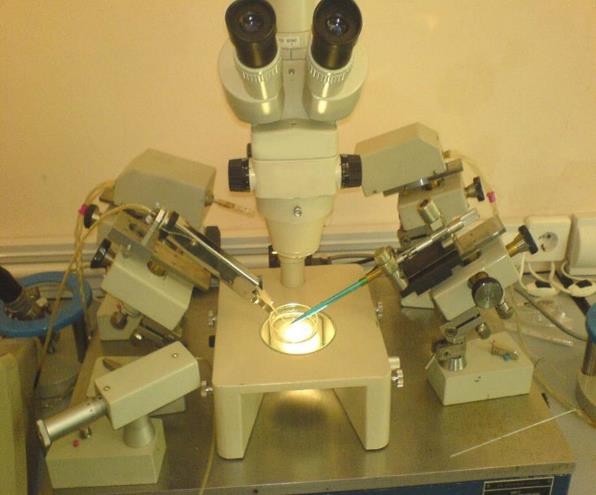 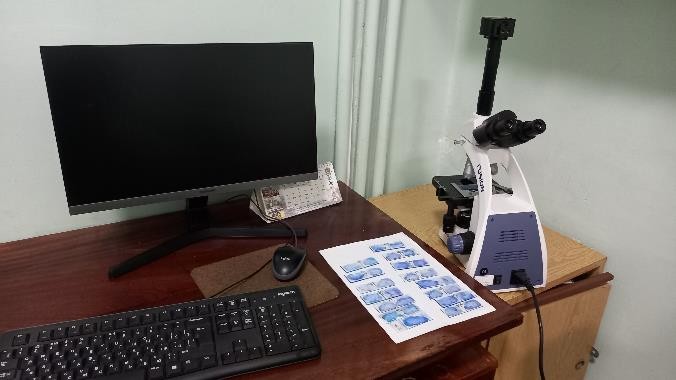 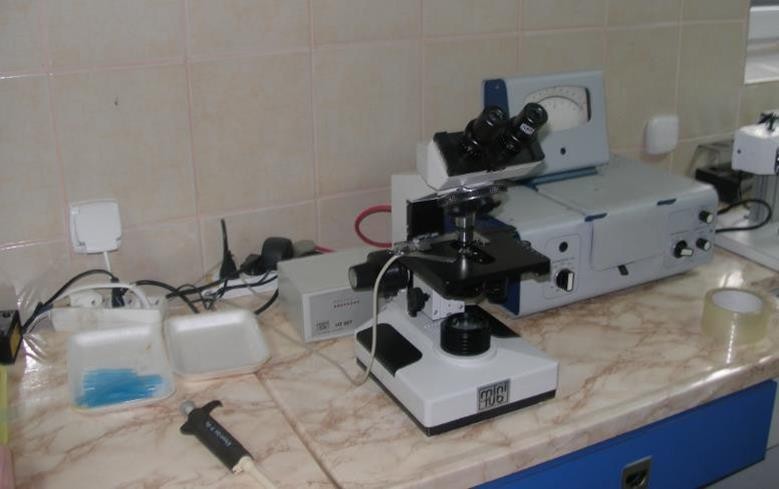 Інститут біології тварин НААН
Лабораторне обладнання
Амінокислотний аналізатор BIOTRONIK, Program unit BT 6210
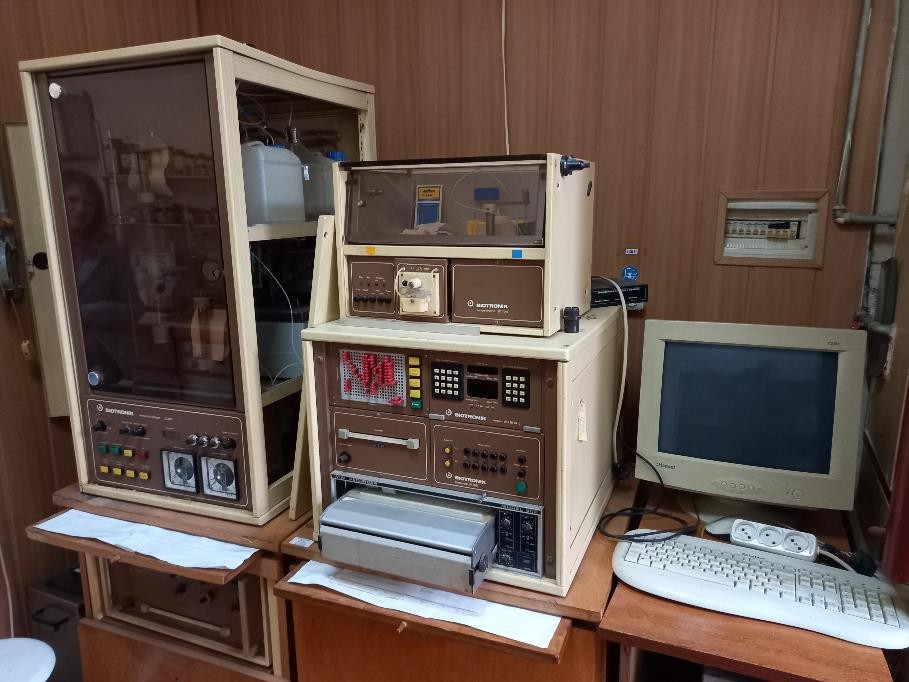 Інститут біології тварин НААН
Інститут біології тварин НААН
Лабораторне обладнання
Атомно-адсорбційний спектрофотометр С115 ПК
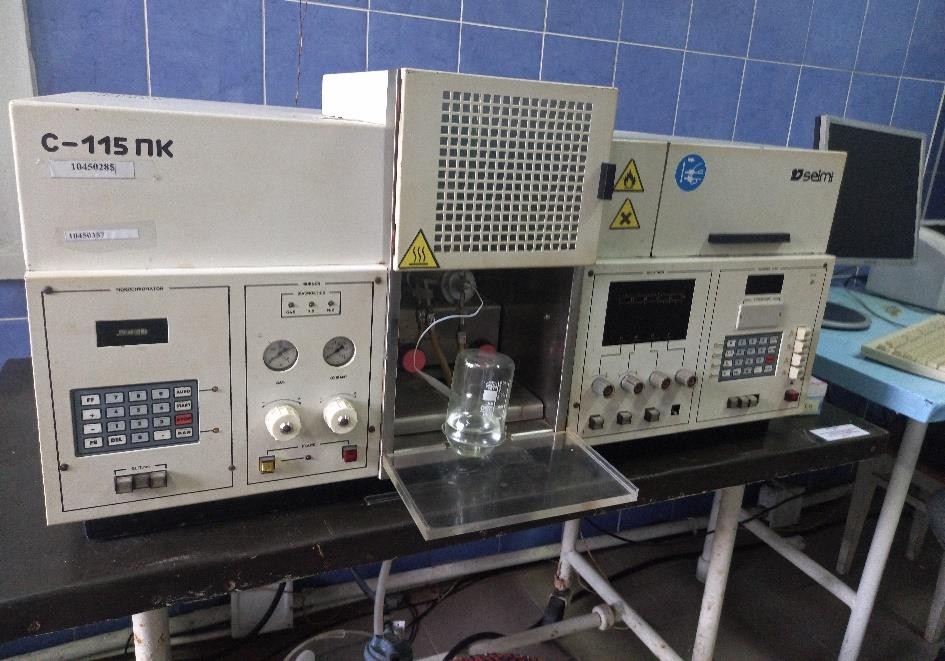 Інститут біології тварин НААН
Лабораторне обладнання
Імуноферментний аналізатор Stat Fax 3000
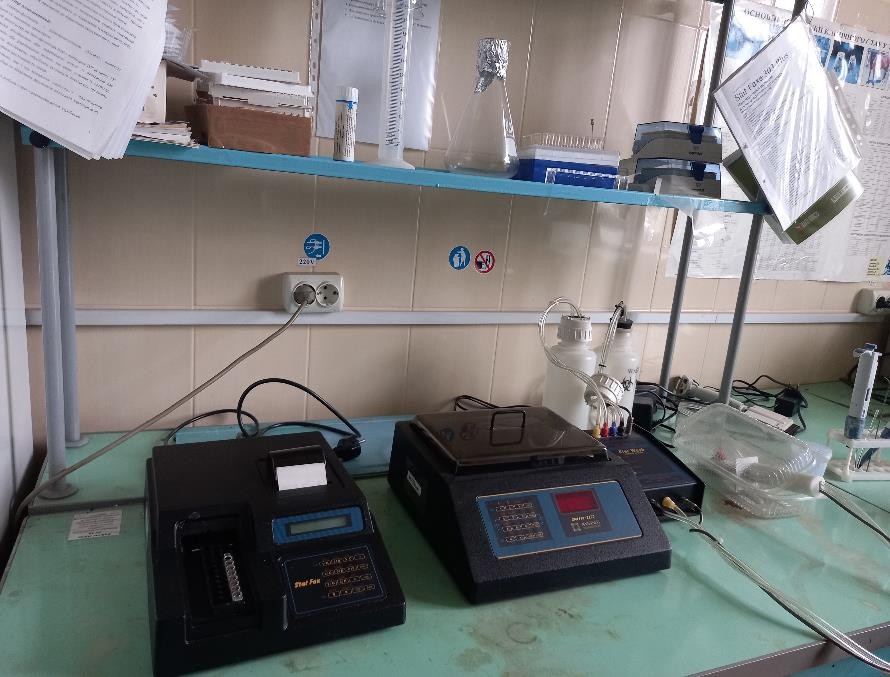 Інститут біології тварин НААН
Лабораторне обладнання
Напівавтоматичний дистилятор із дігестером Bűchi K-355
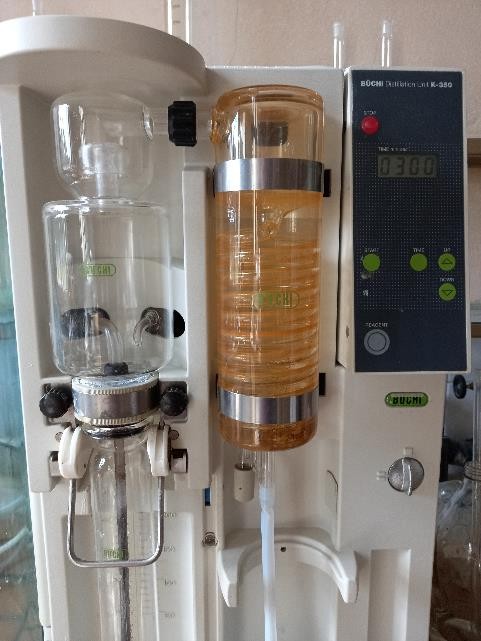 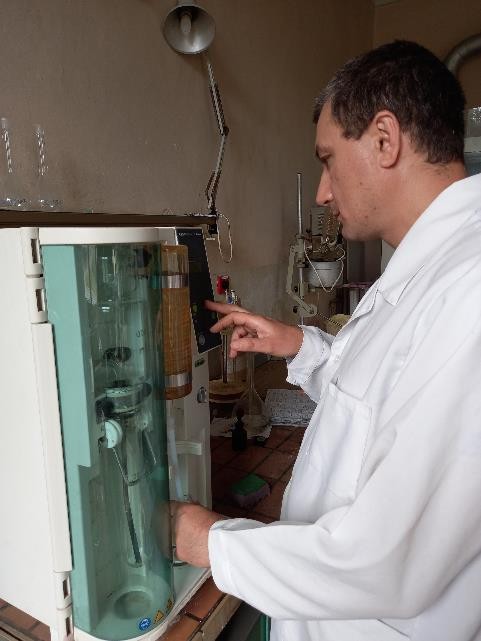 Інститут біології тварин НААН
Лабораторне обладнання
Центрифуги
Муфельна піч
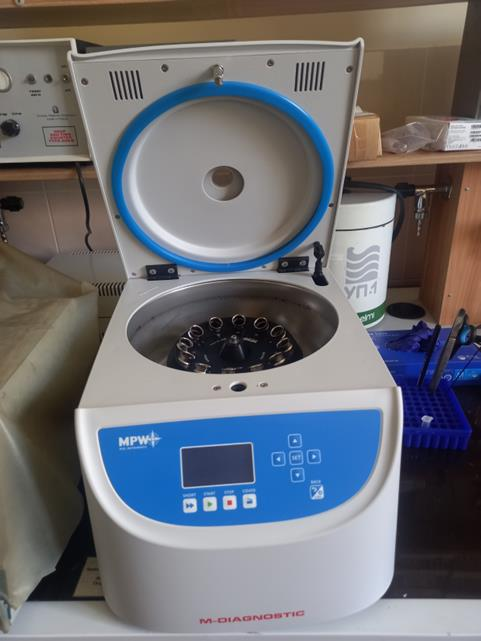 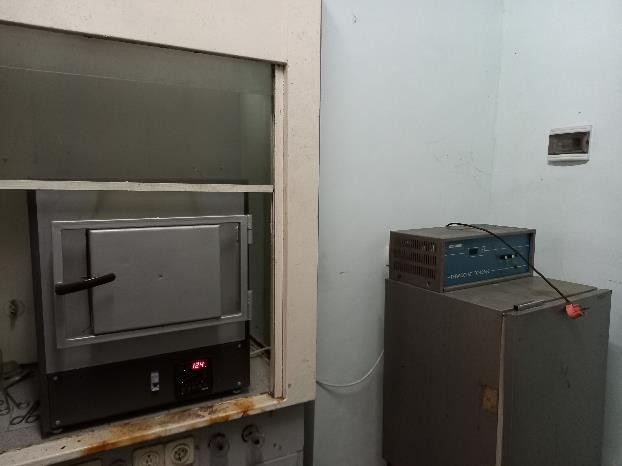 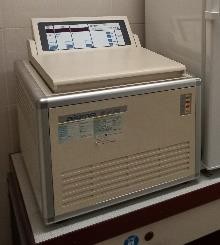 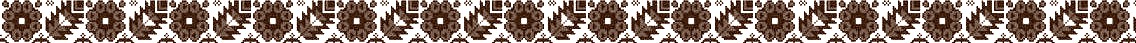 Інститут біології тварин НААН
Мікробіологічні дослідження
Лабораторна робота
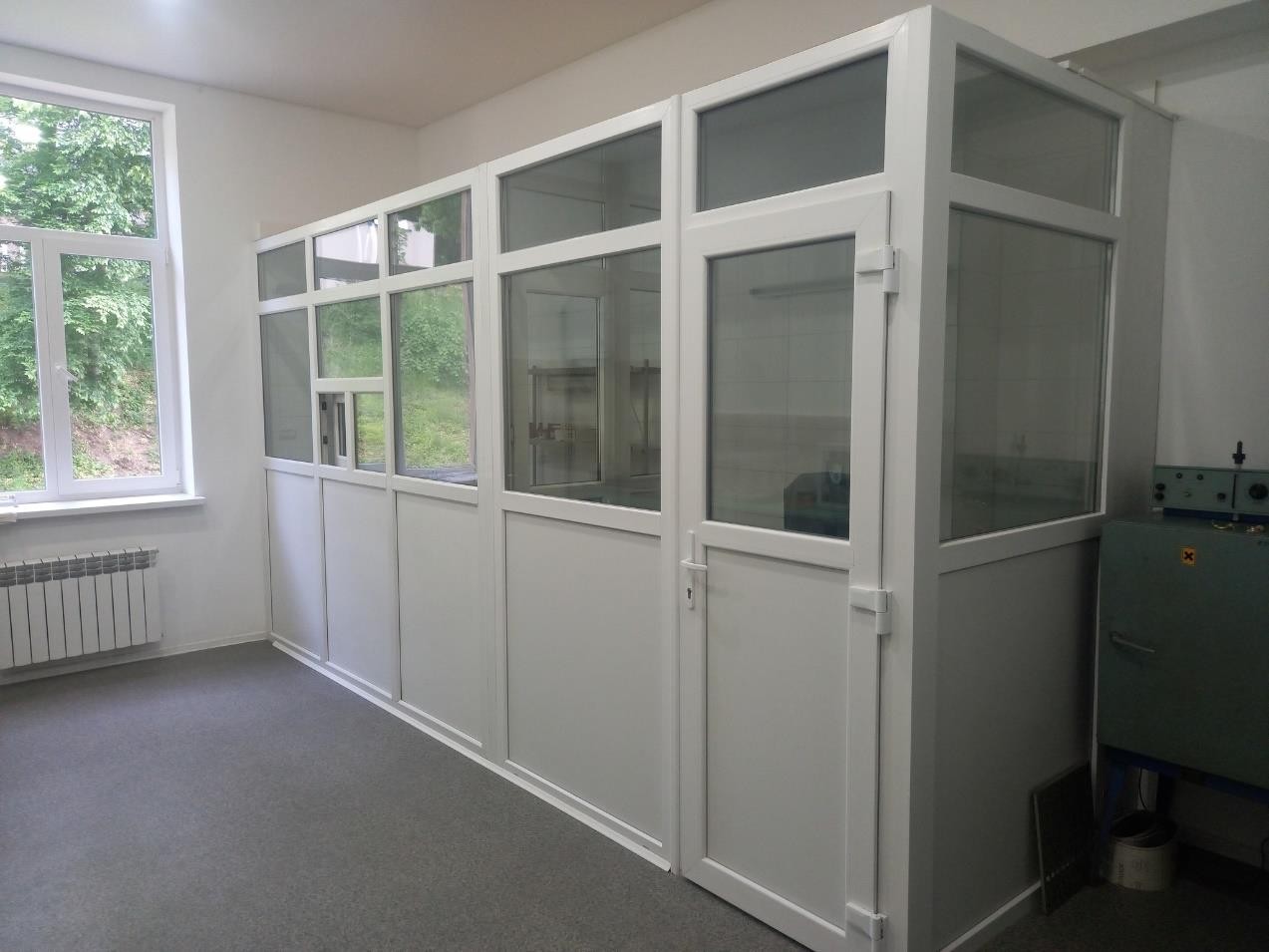 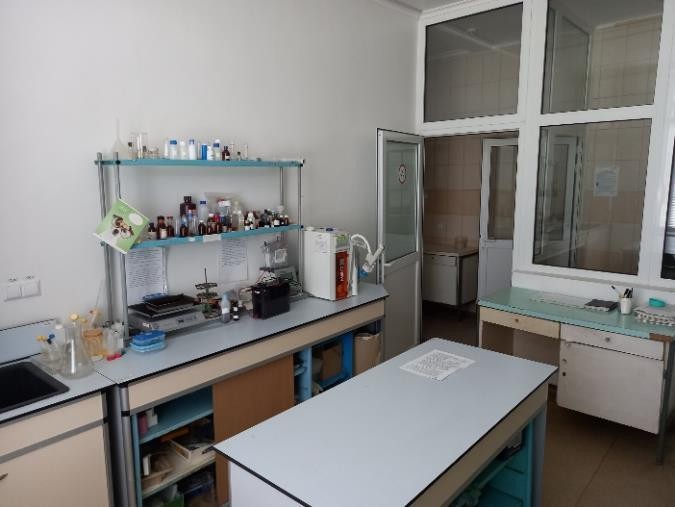 Інститут біології тварин НААН
Лабораторне обладнання
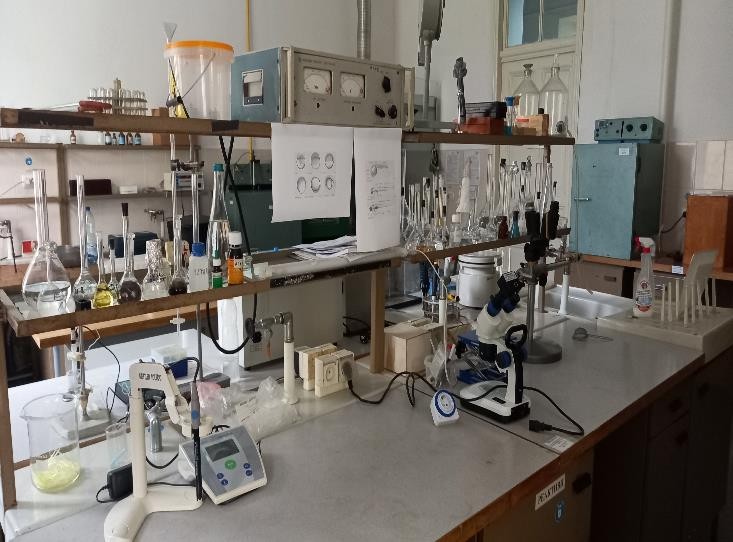 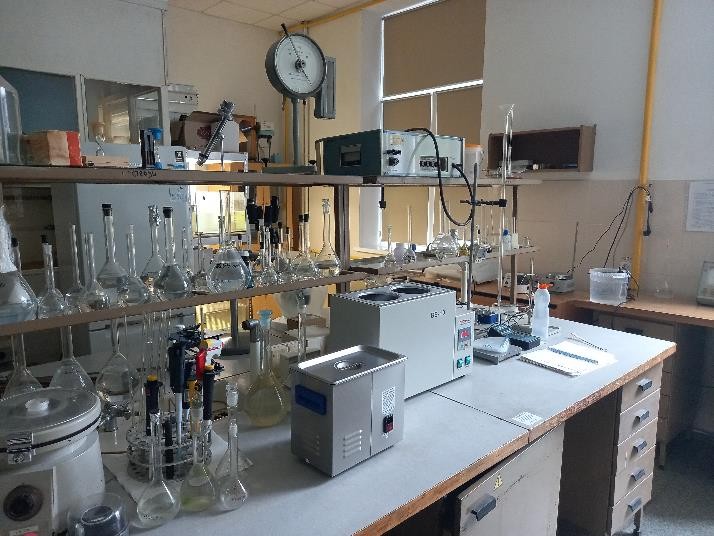 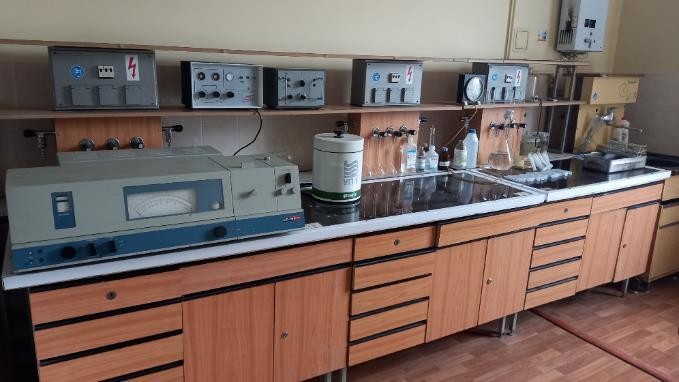 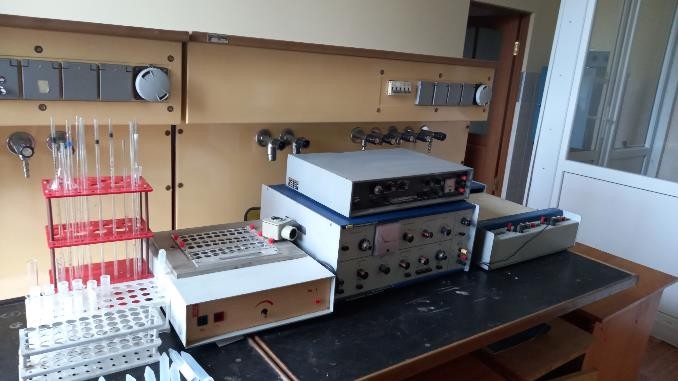 Угода про навчально-виробничу та наукову співпрацю із Державним науково-дослідним контрольним інститутом ветеринарних препаратів та кормових добавок
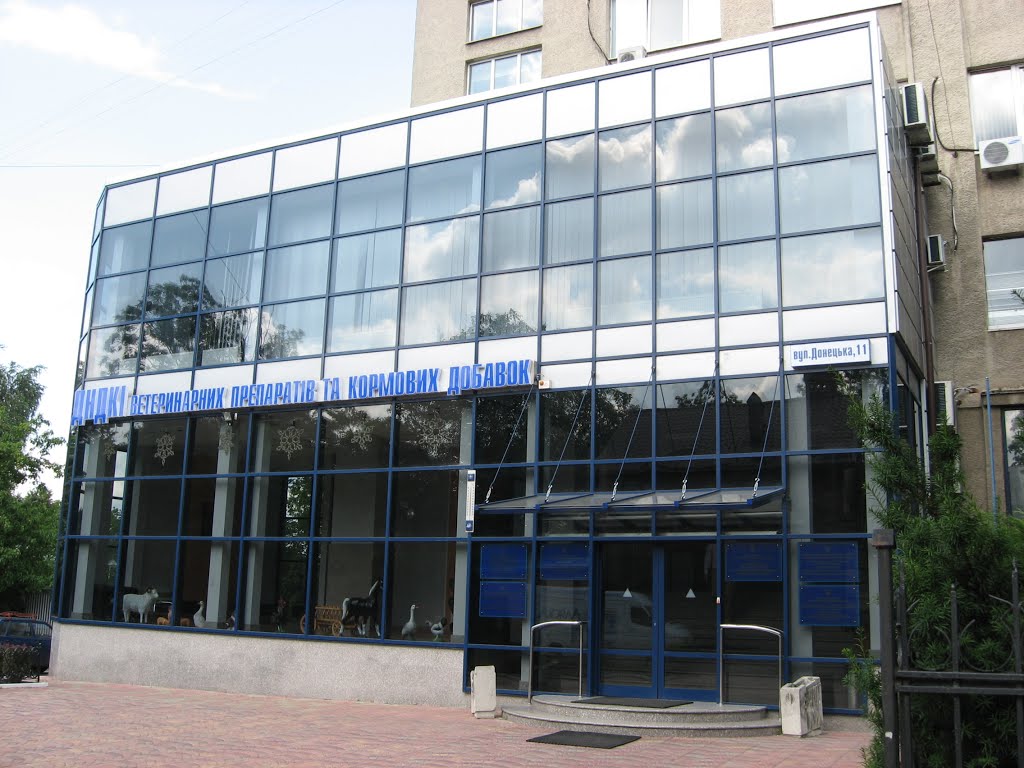 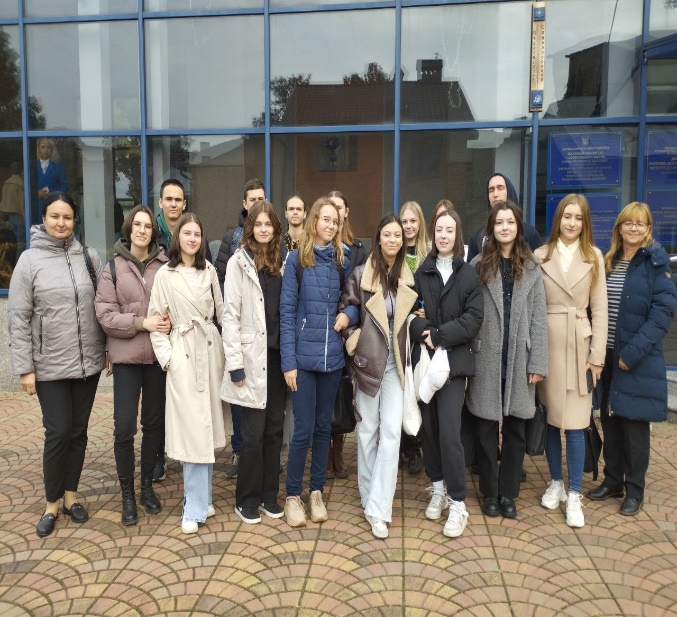 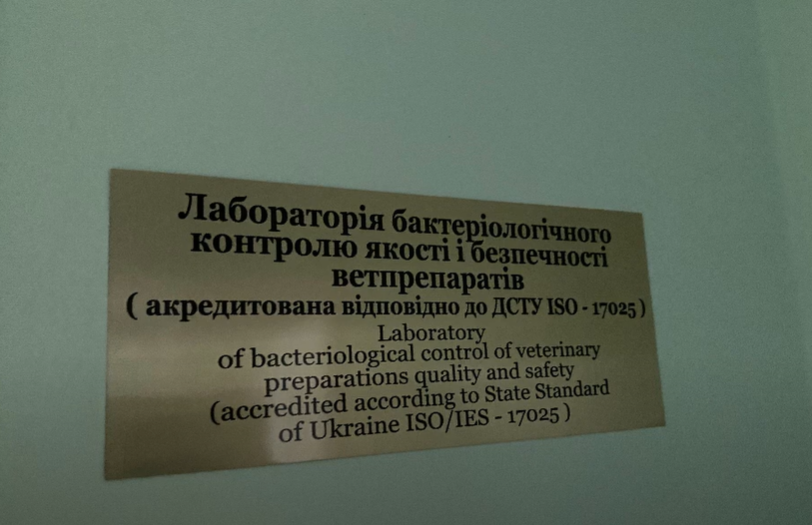 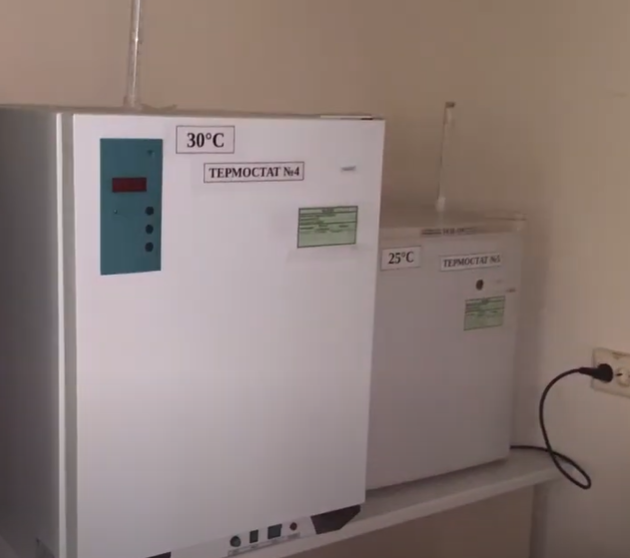 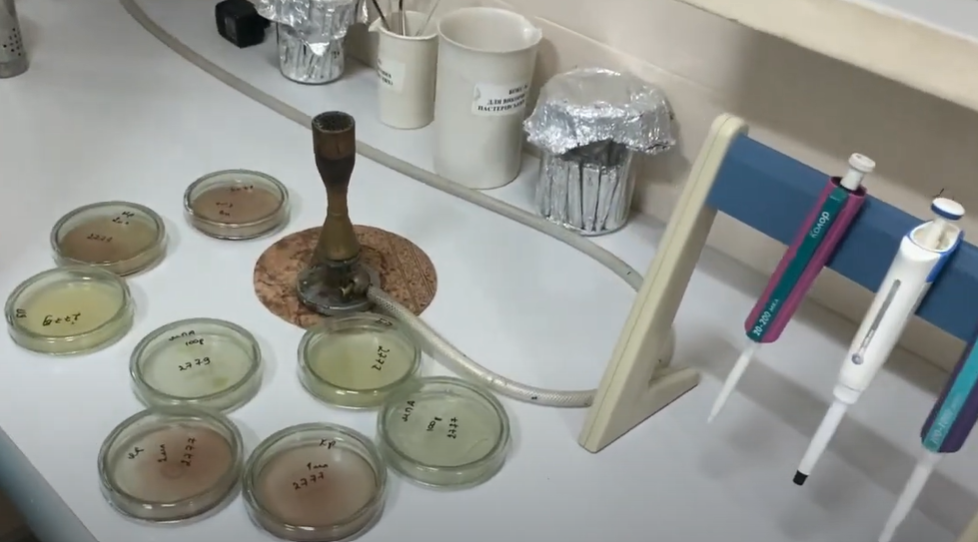 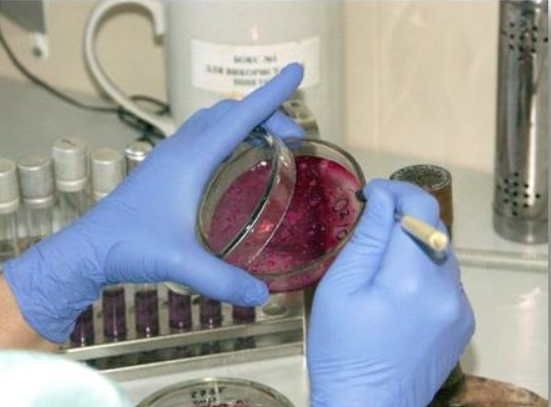 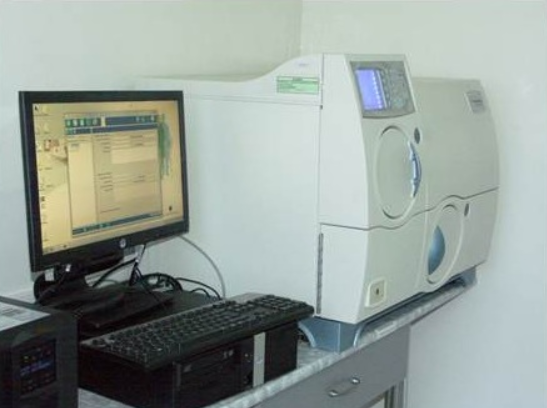 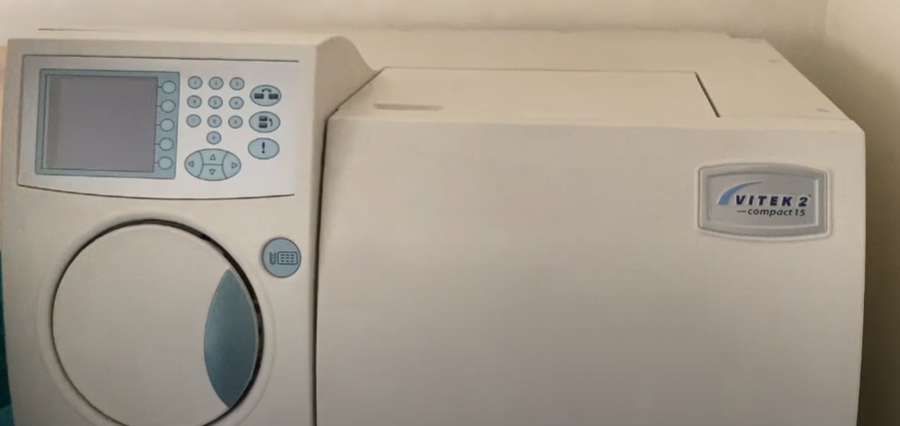 Державний науково-дослідний контрольний інститут ветеринарних препаратів та кормових добавок
Автоматичний аналізатор Mythic 18 Vet.
Імуноферментний аналізатор (ІФА)
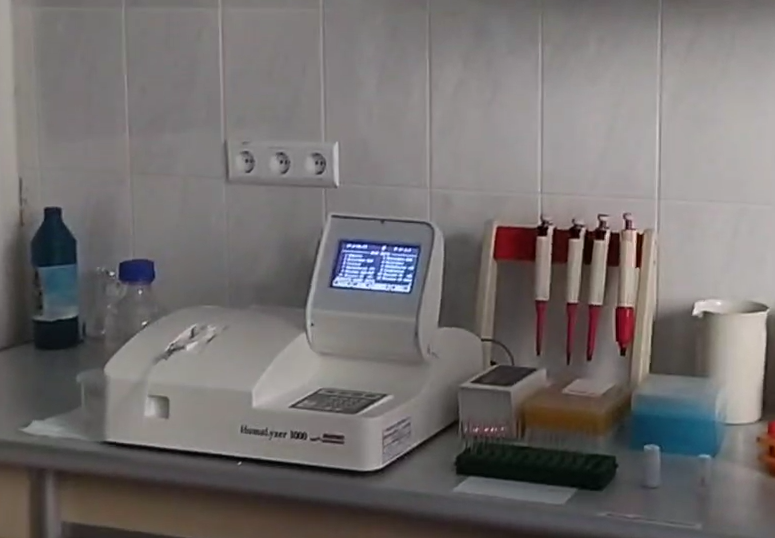 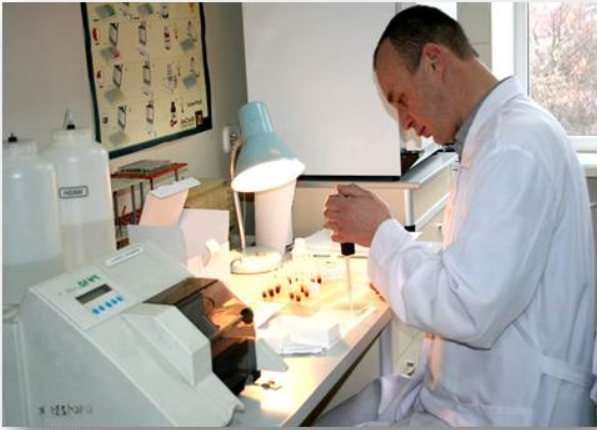 Державний науково-дослідний контрольний інститут ветеринарних препаратів та кормових добавок
Високоефективний рідинний та газовий хроматограф
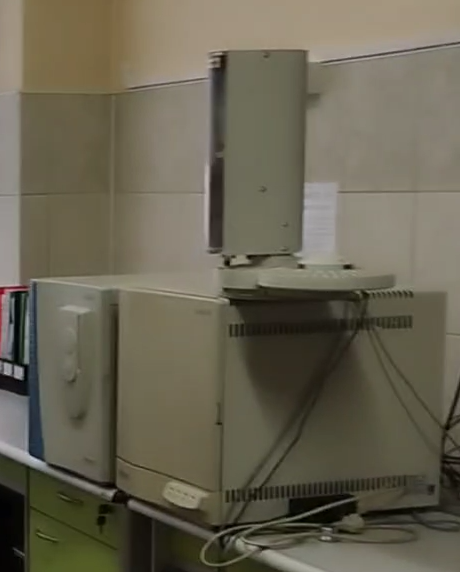 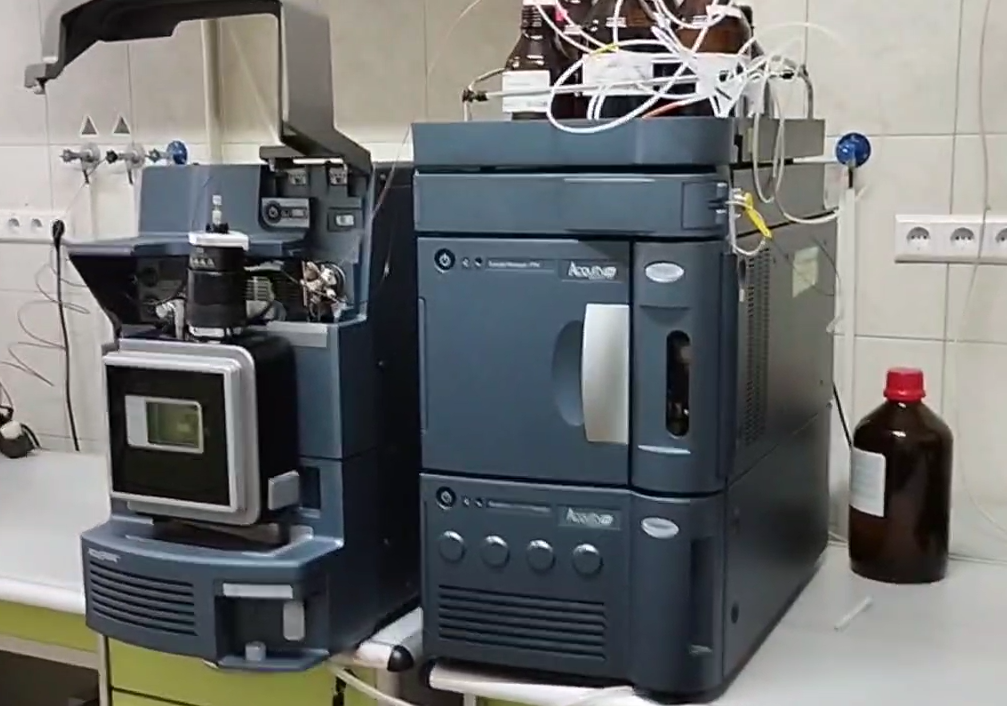 Лабораторне обладнання
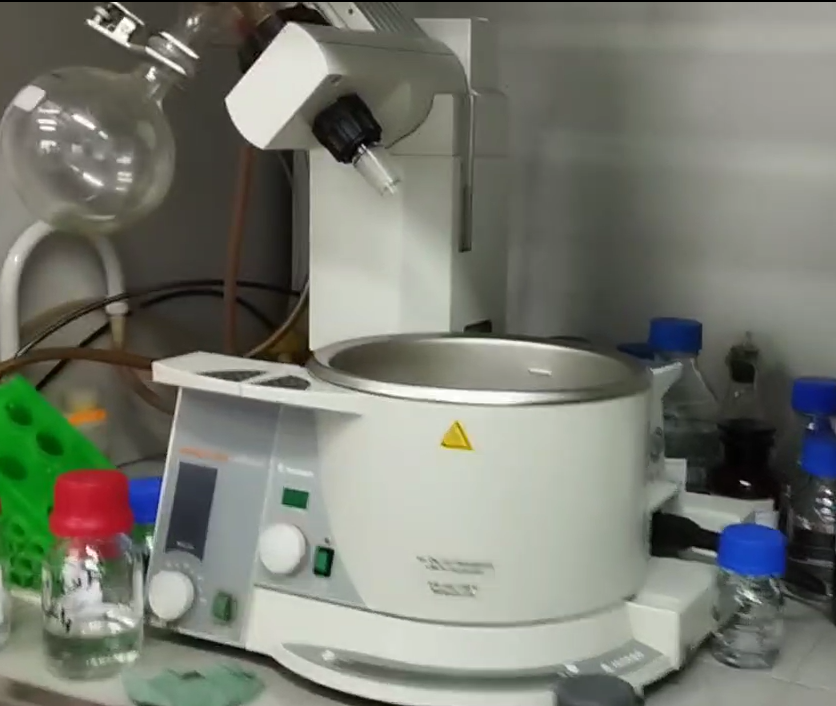 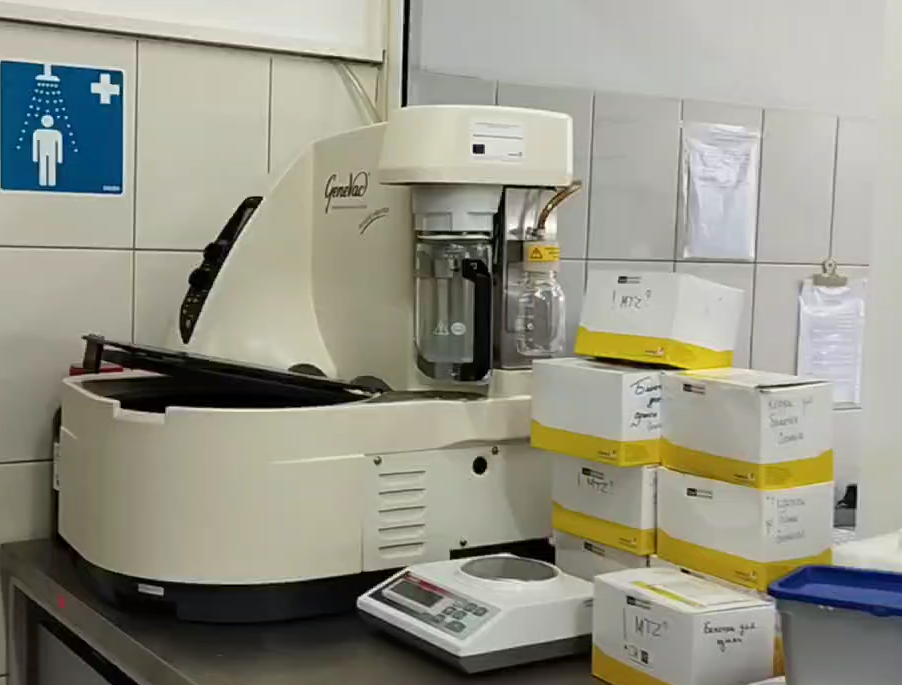 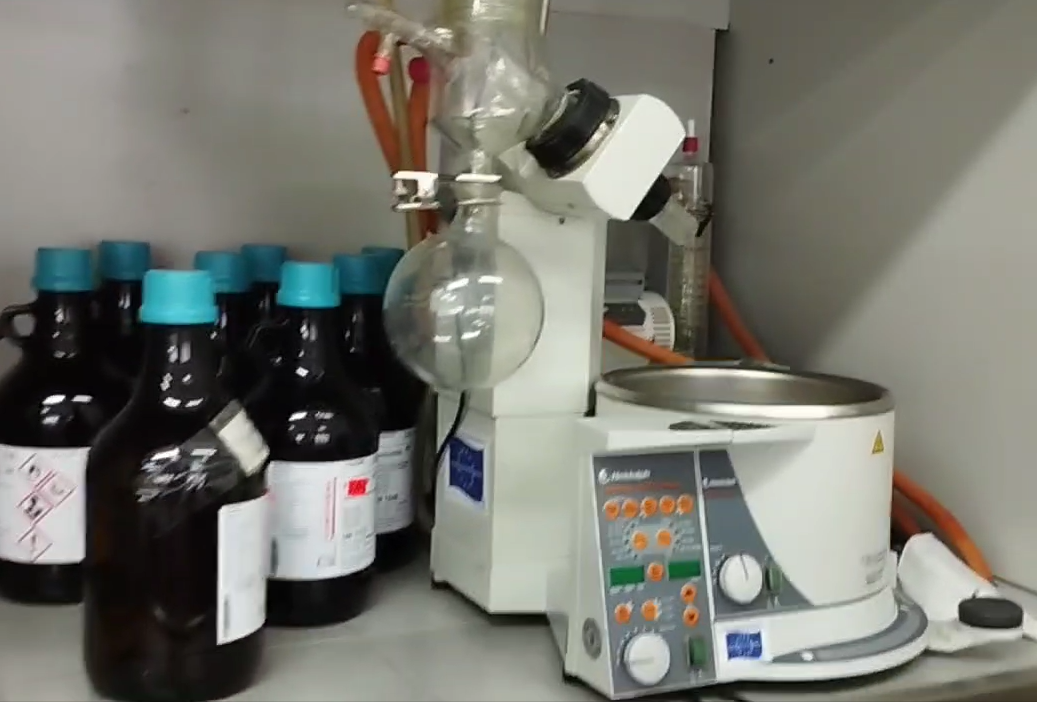 Лабораторне обладнання
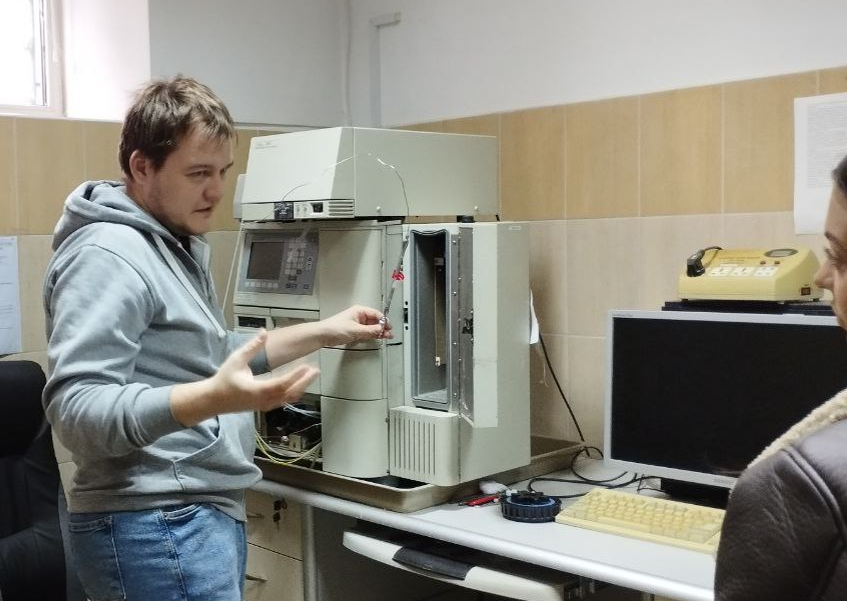 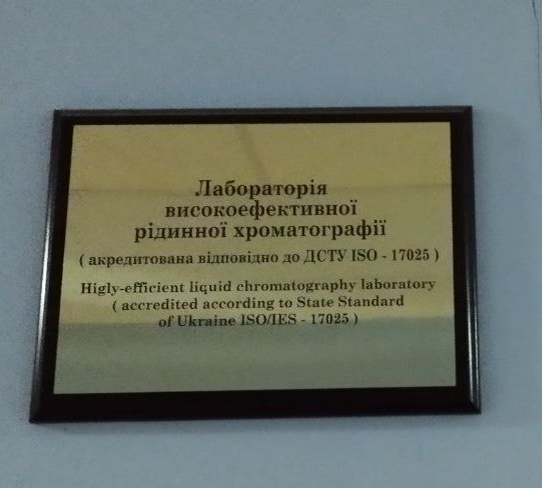 Високоефективний рідинний та газовий хроматограф
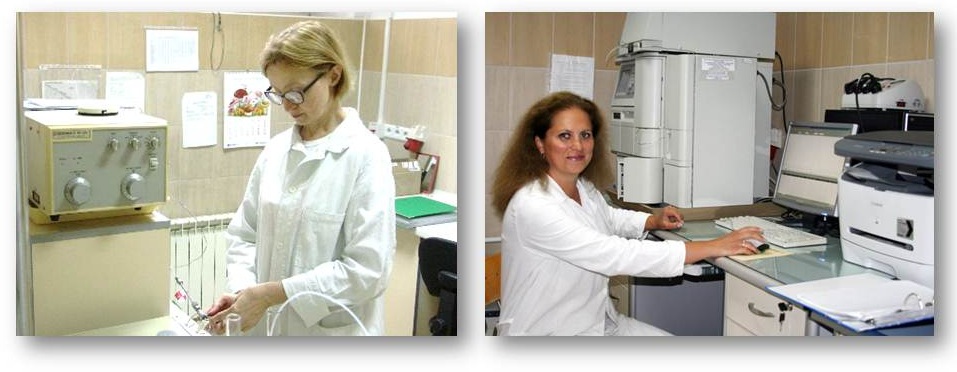 Державний науково-дослідний контрольний інститут ветеринарних препаратів та кормових добавок
Аналіз методом ПЛР
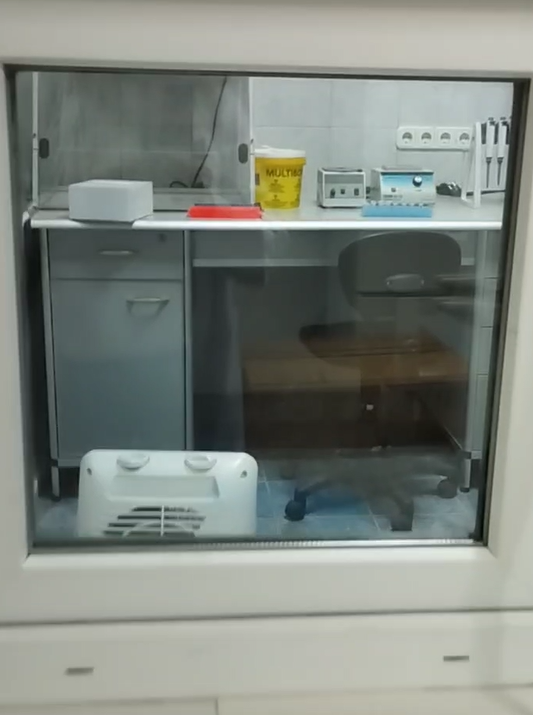 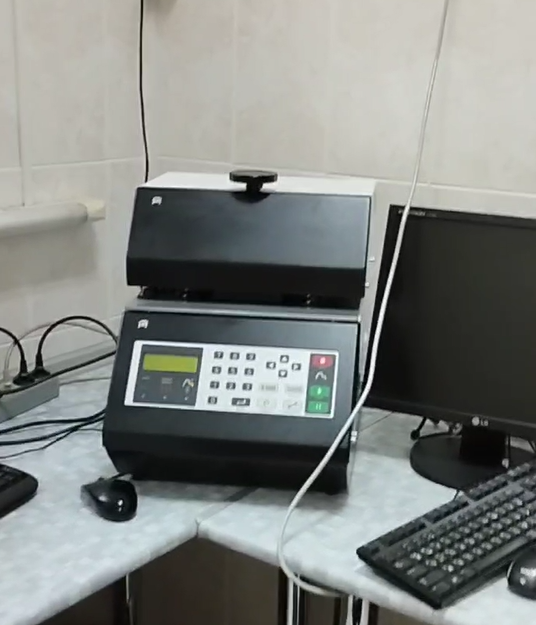 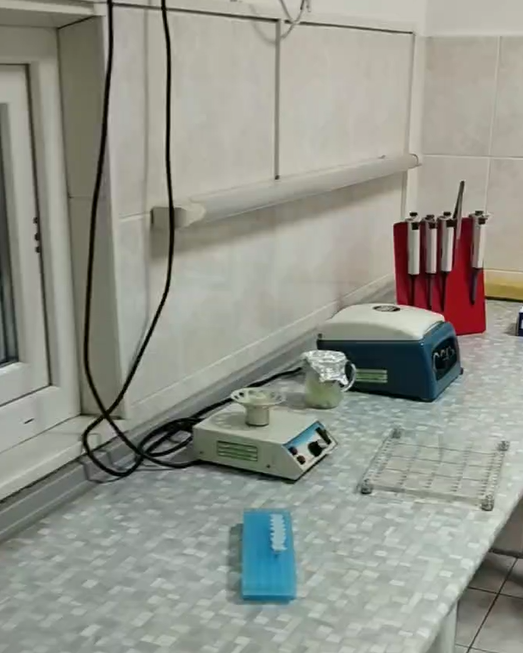 Інноваційна біотехнологічна лабораторія  Tech   			StartUp School «Львівська політехніка»
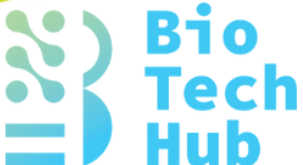 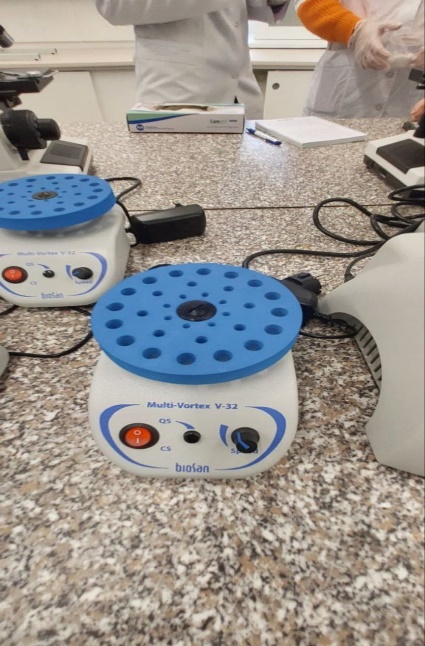 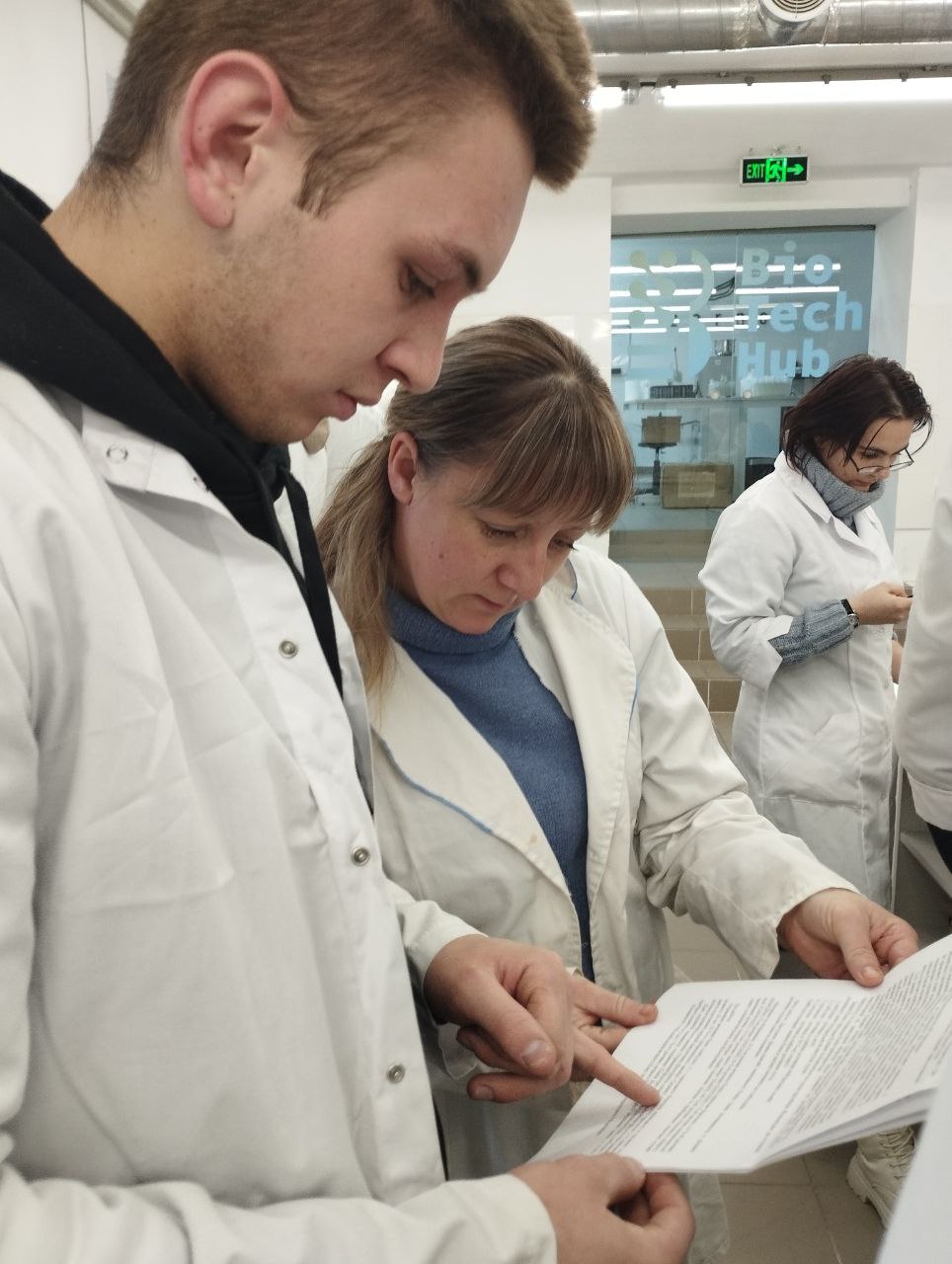 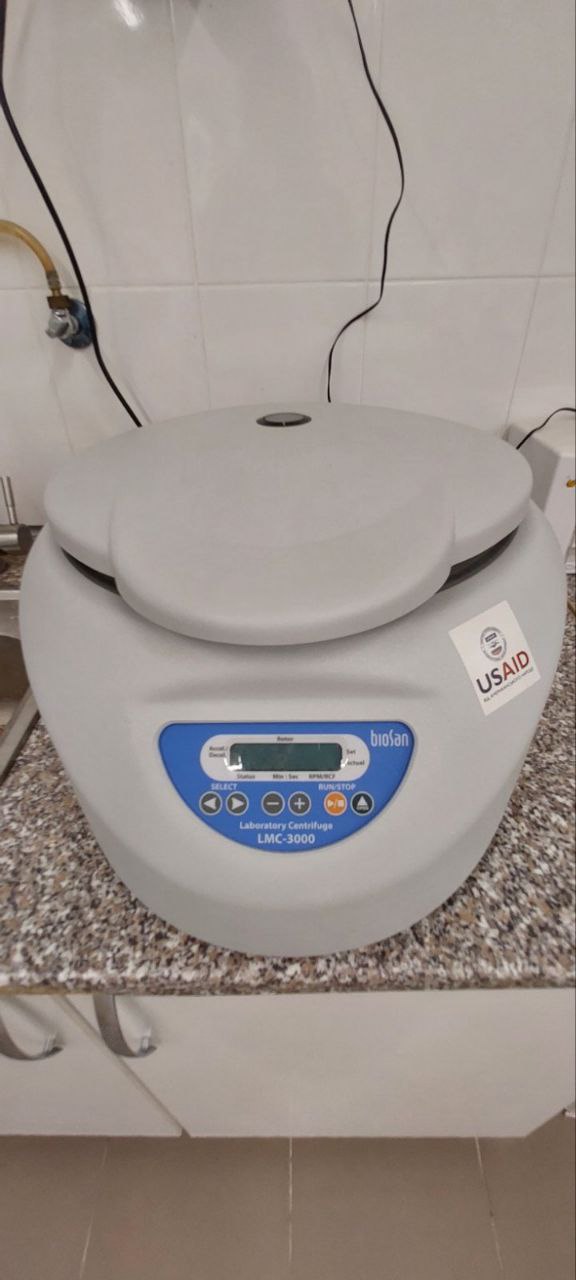 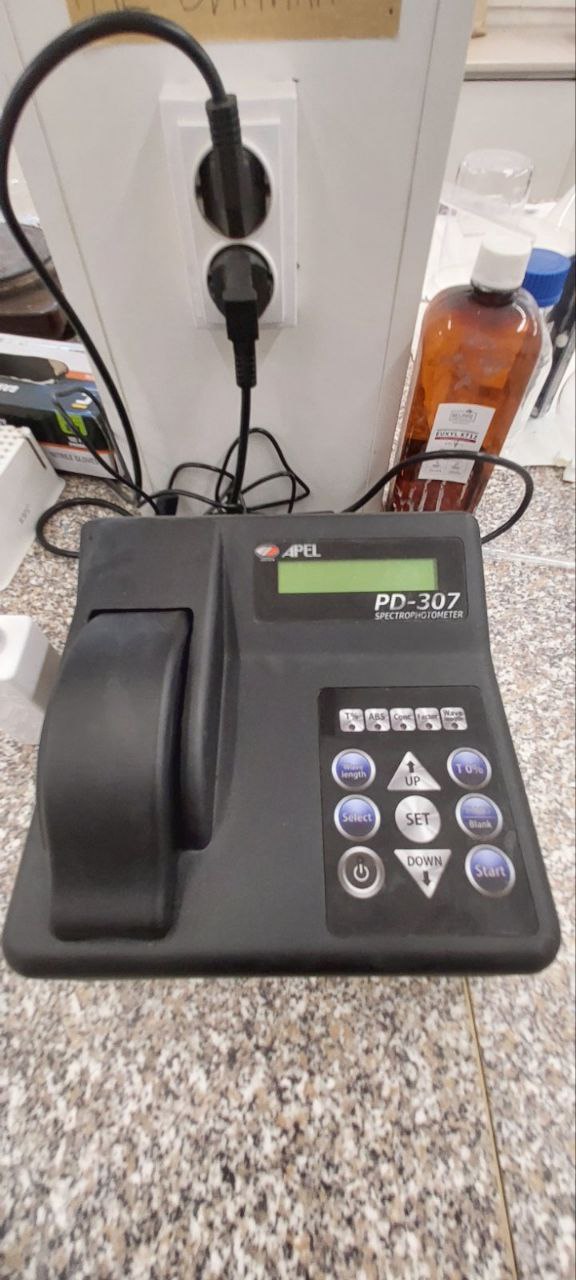 Інноваційна біотехнологічна лабораторія  Tech   			StartUp School «Львівська політехніка»
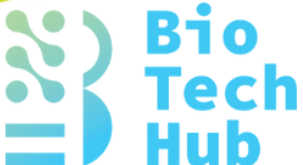 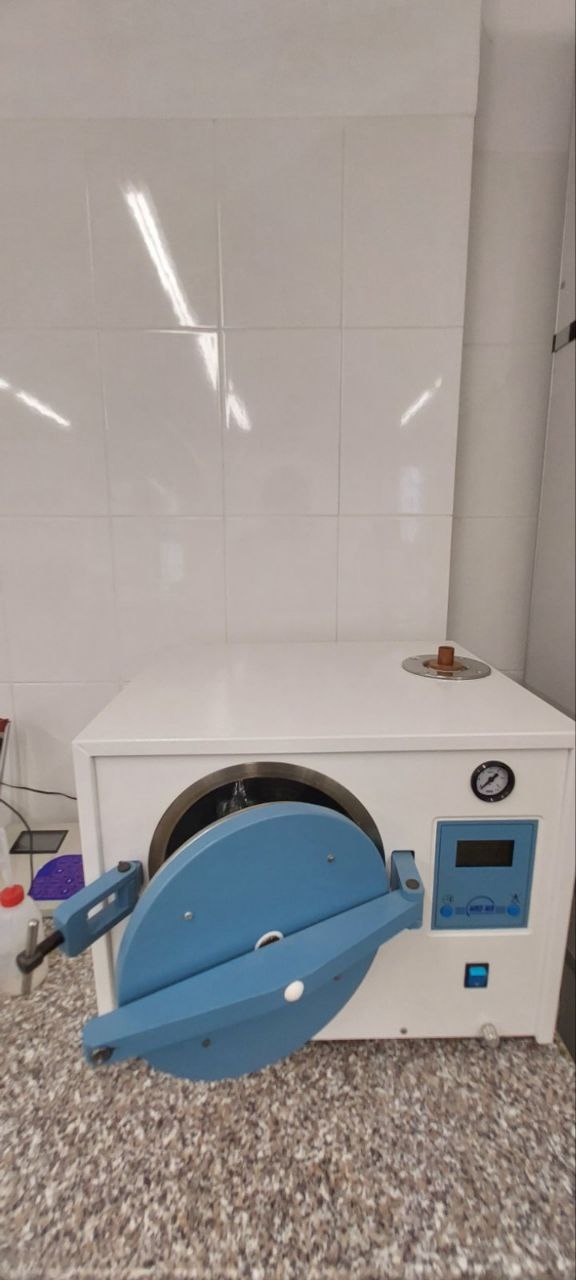 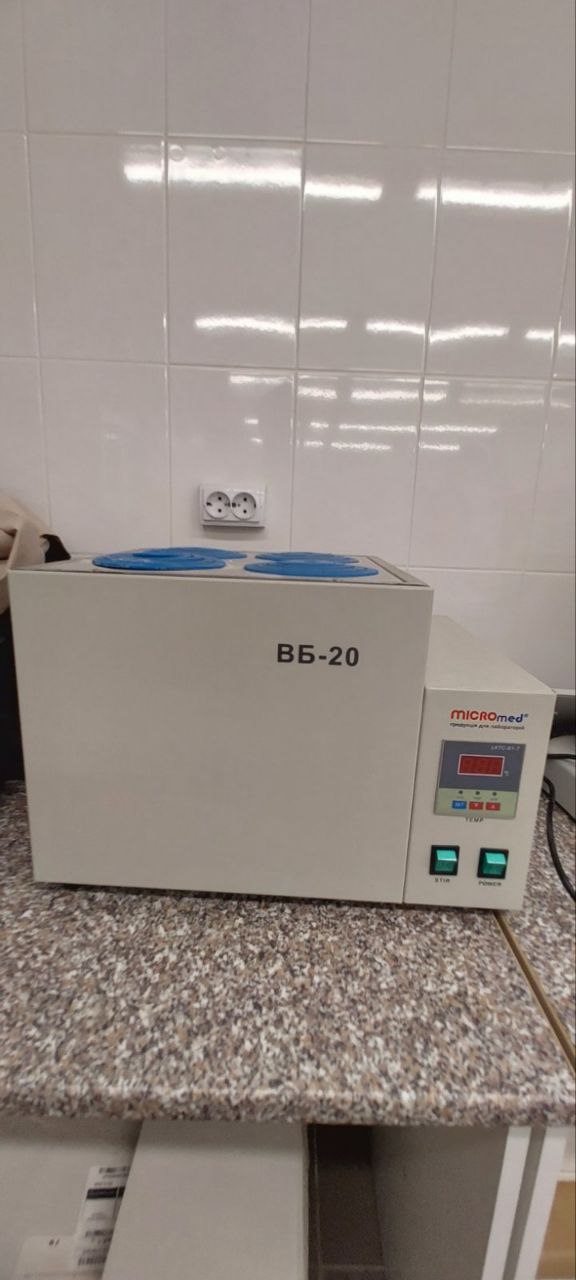 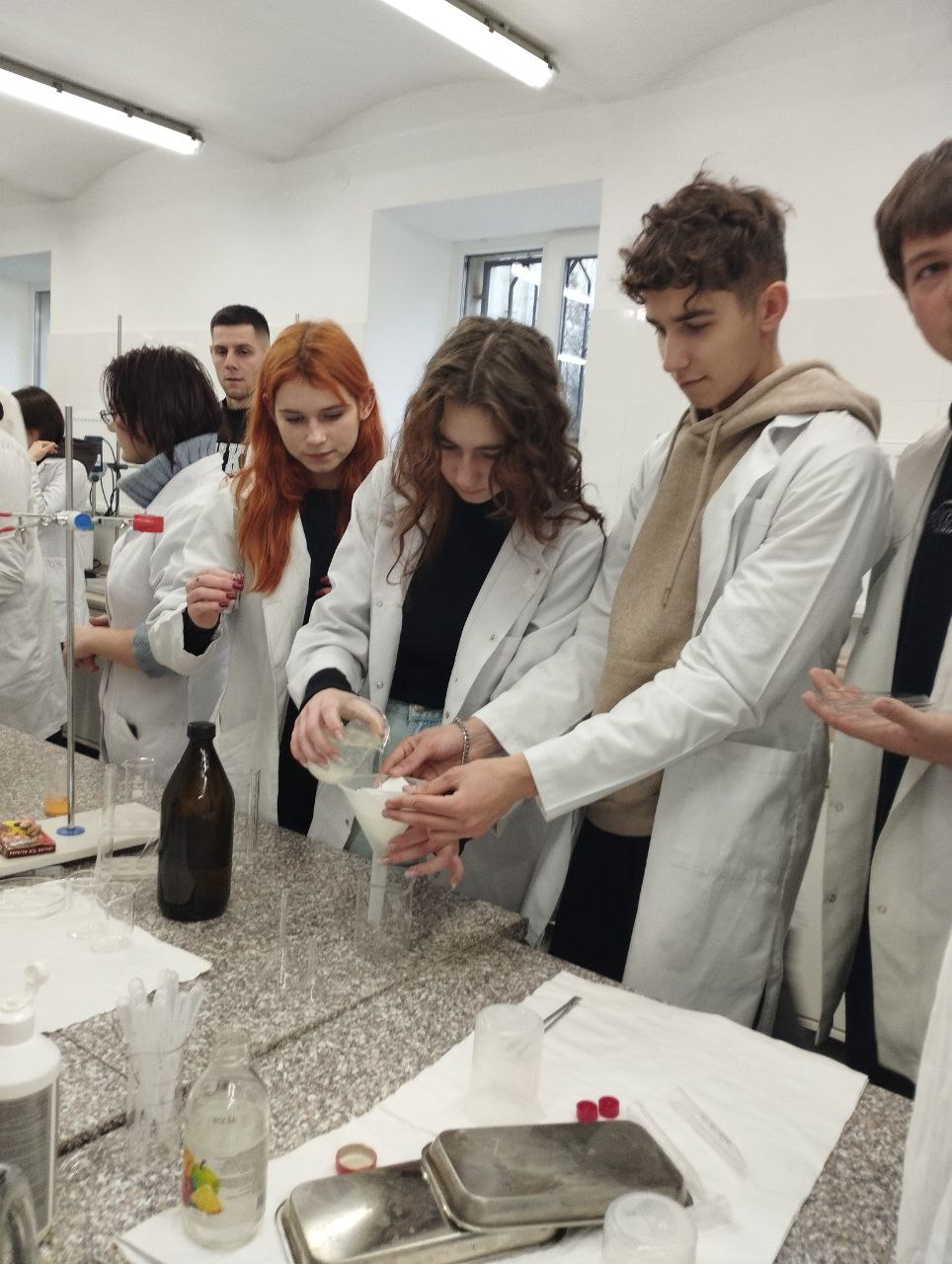 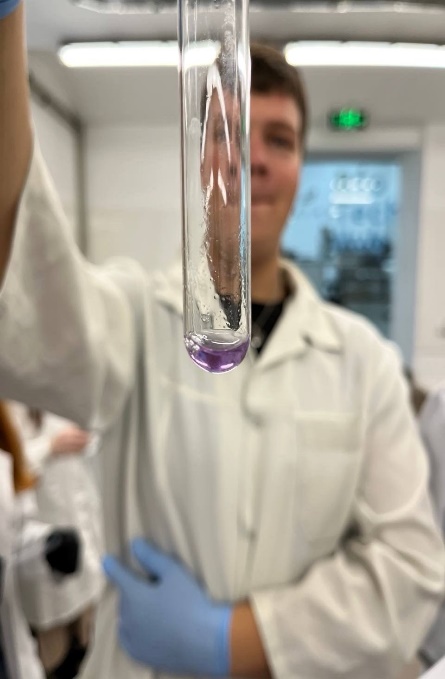 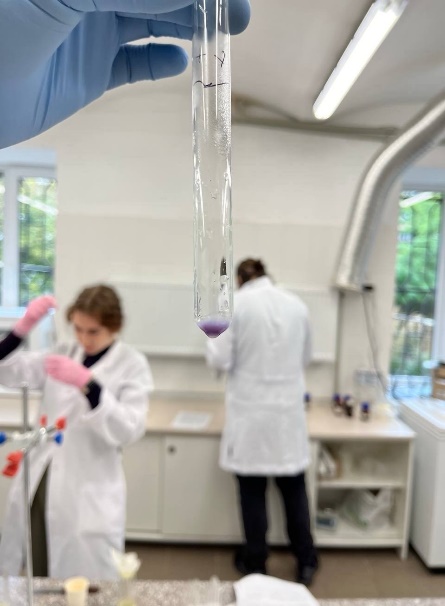 Інноваційна біотехнологічна лабораторія  Tech   			StartUp School «Львівська політехніка»
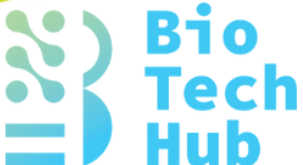 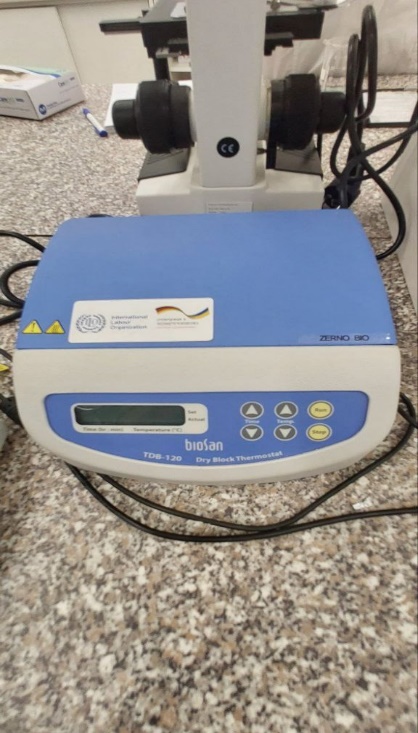 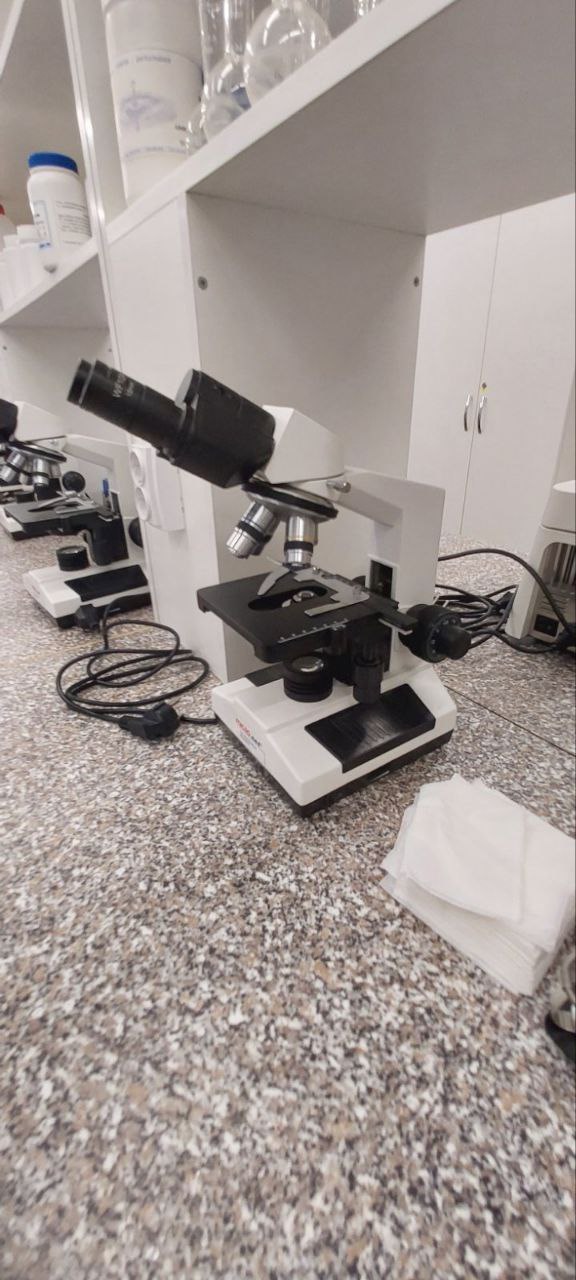 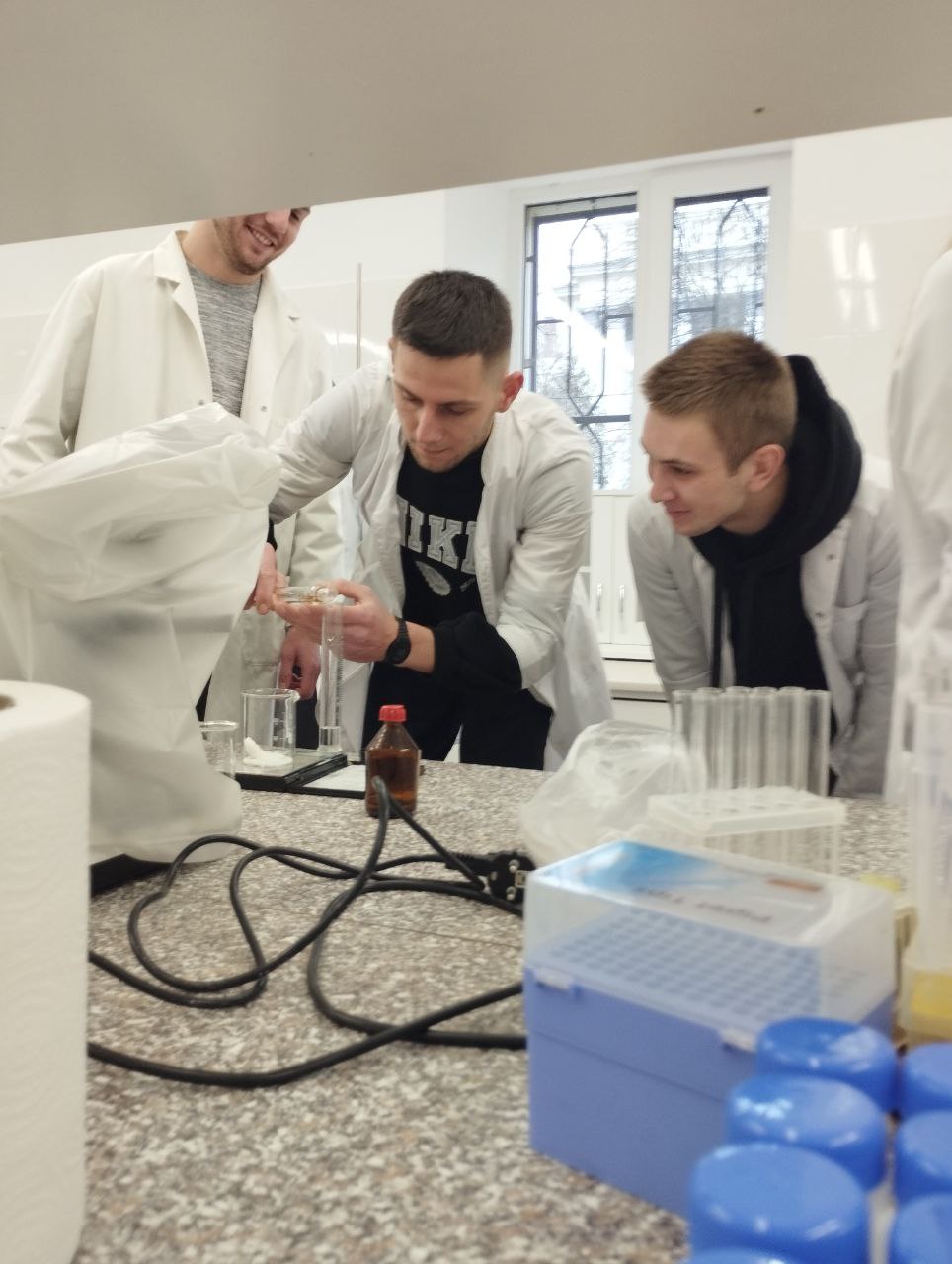 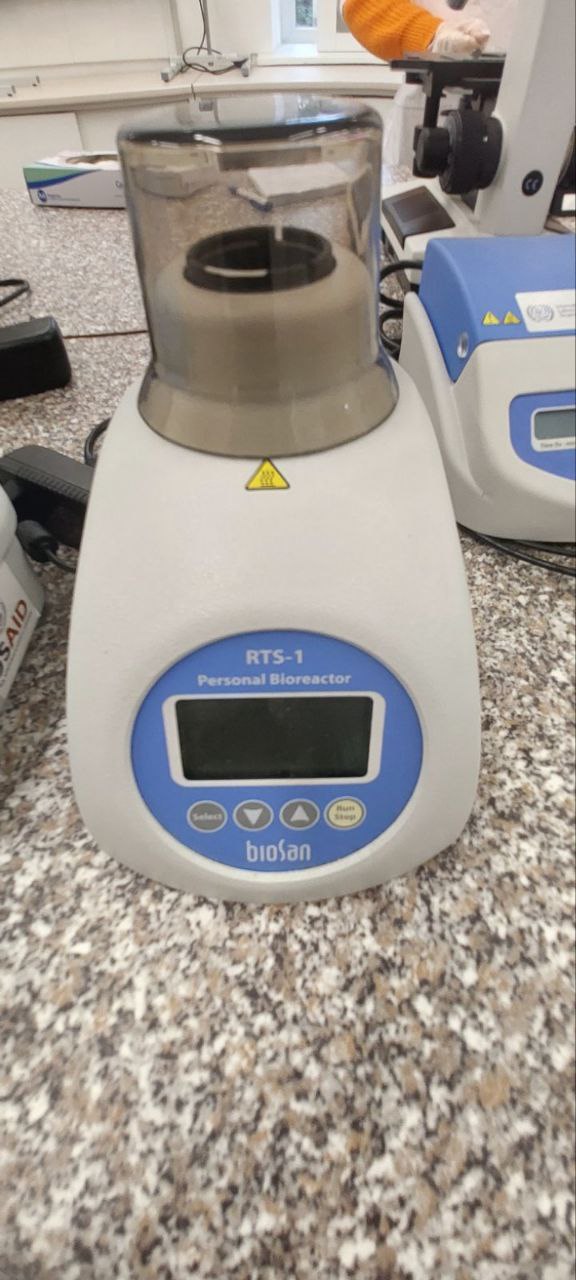 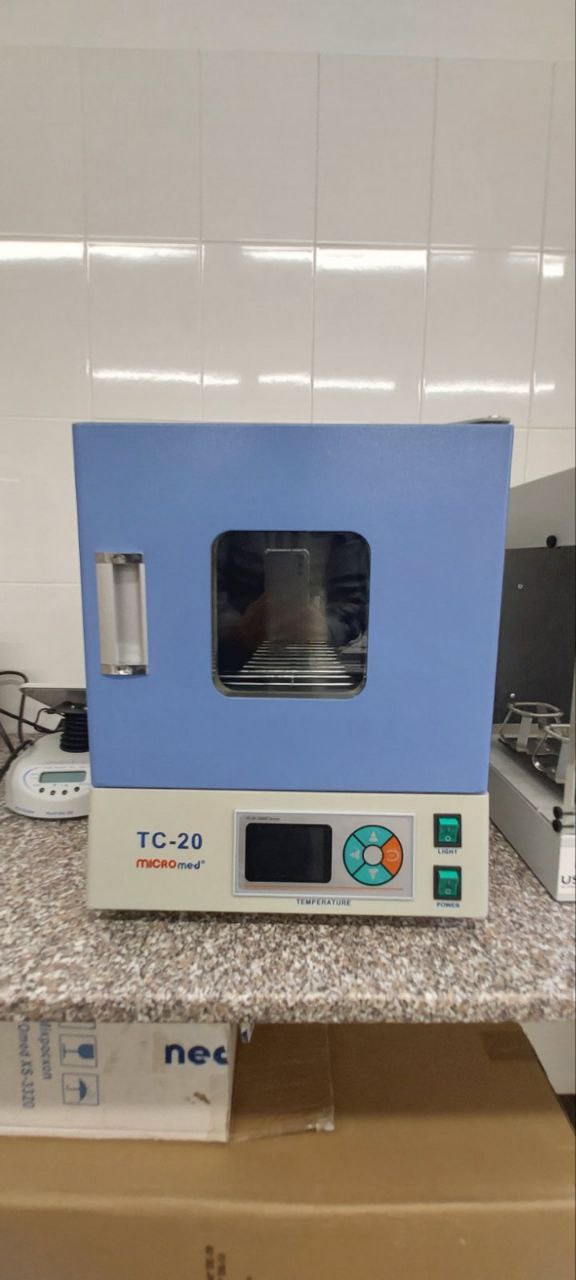 Інноваційна біотехнологічна лабораторія  Tech   			StartUp School «Львівська політехніка»
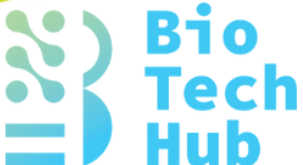 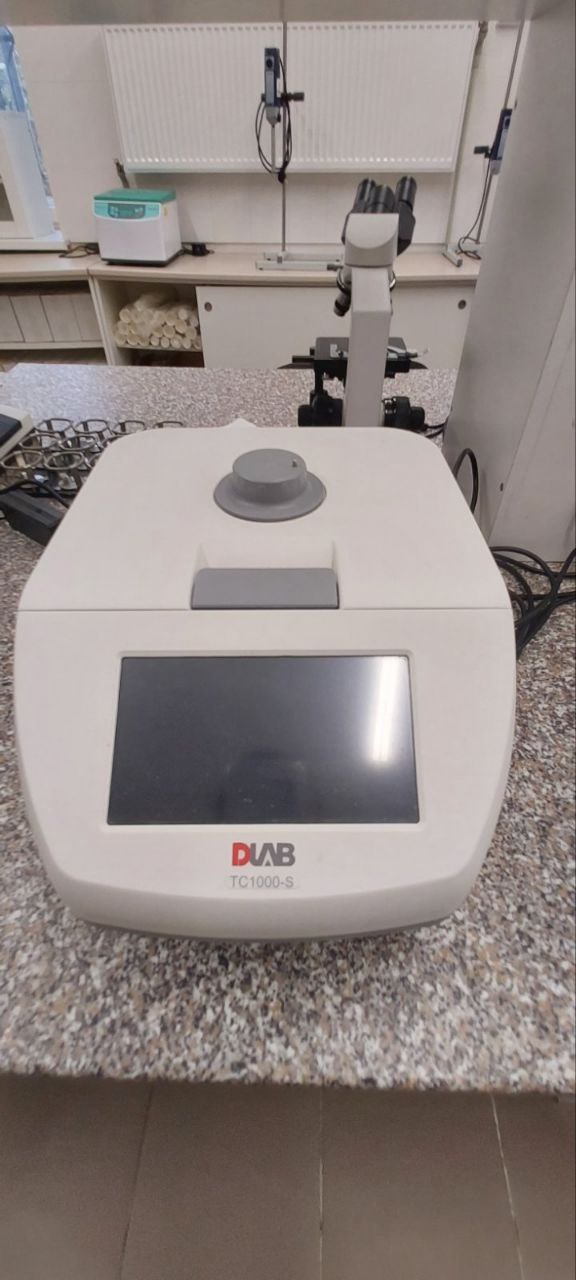 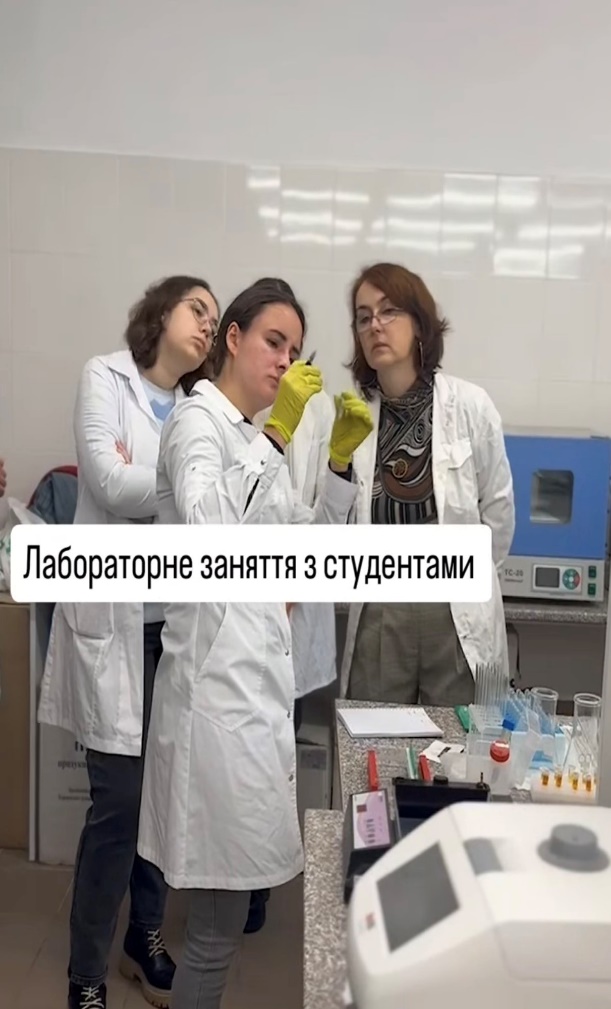 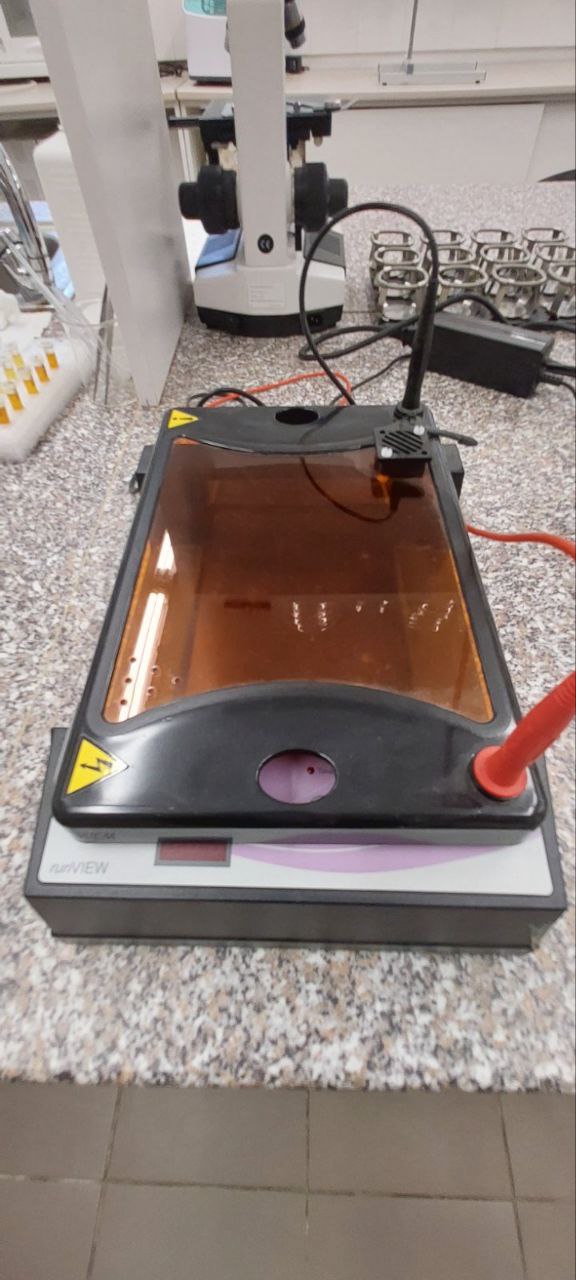 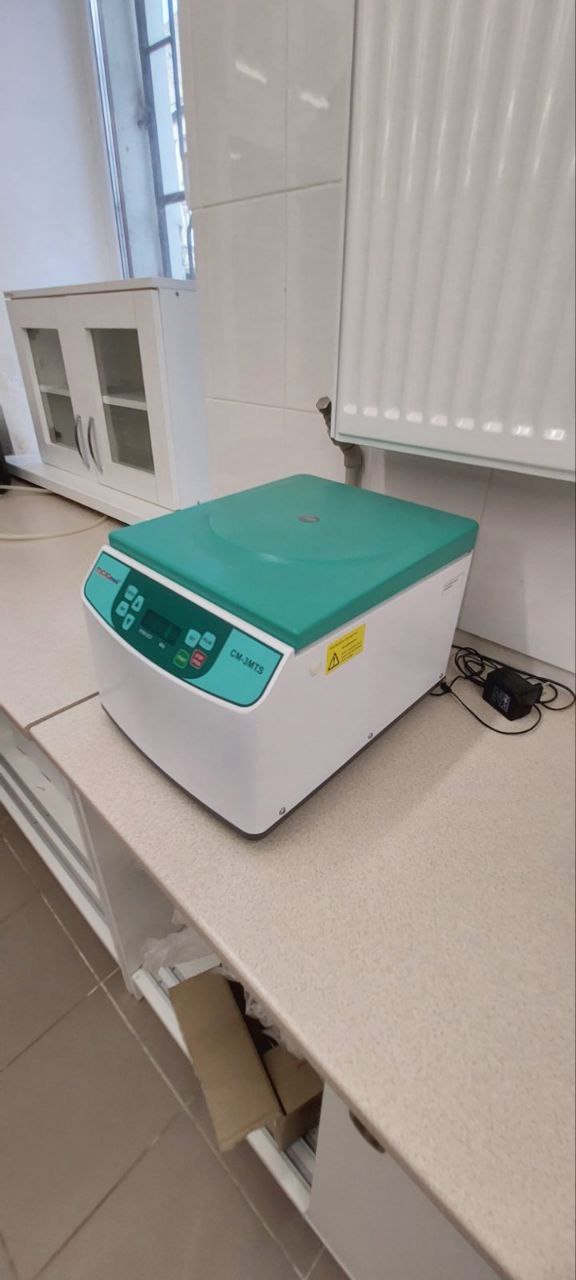 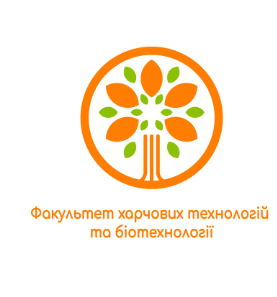 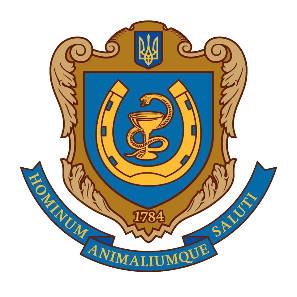 Львівський національний університет ветеринарної медицини та біотехнологій імені С.З. Ґжицького
Факультет харчових технологій та біотехнології
Структура та підрозділи університету
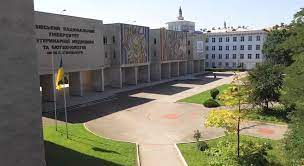 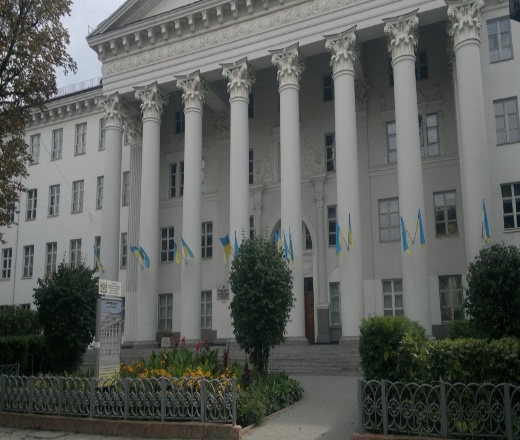 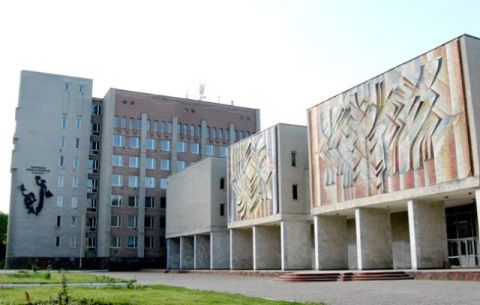 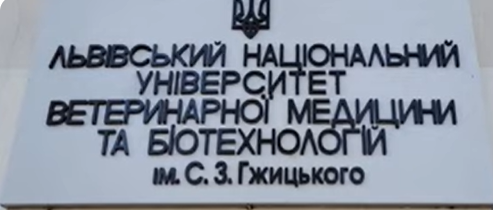 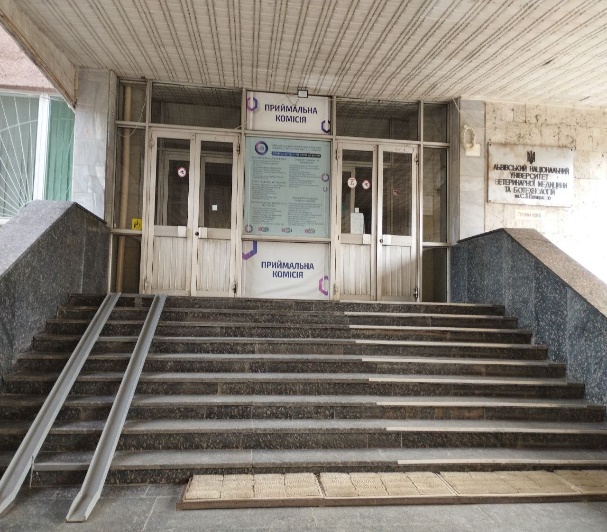 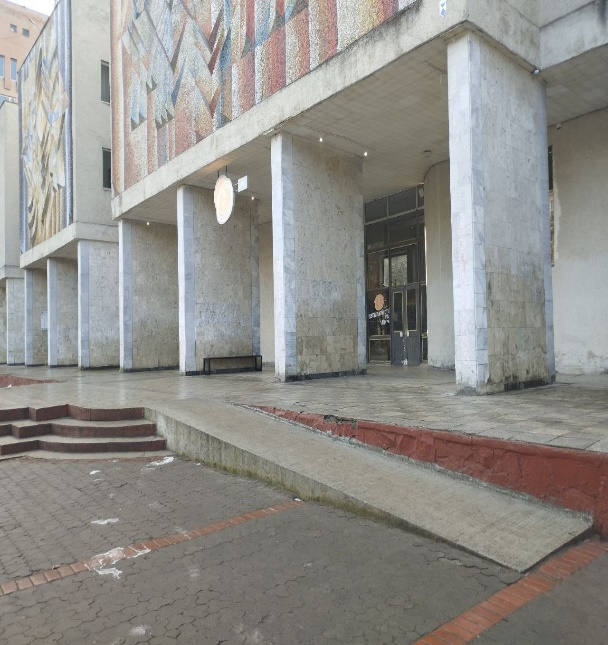 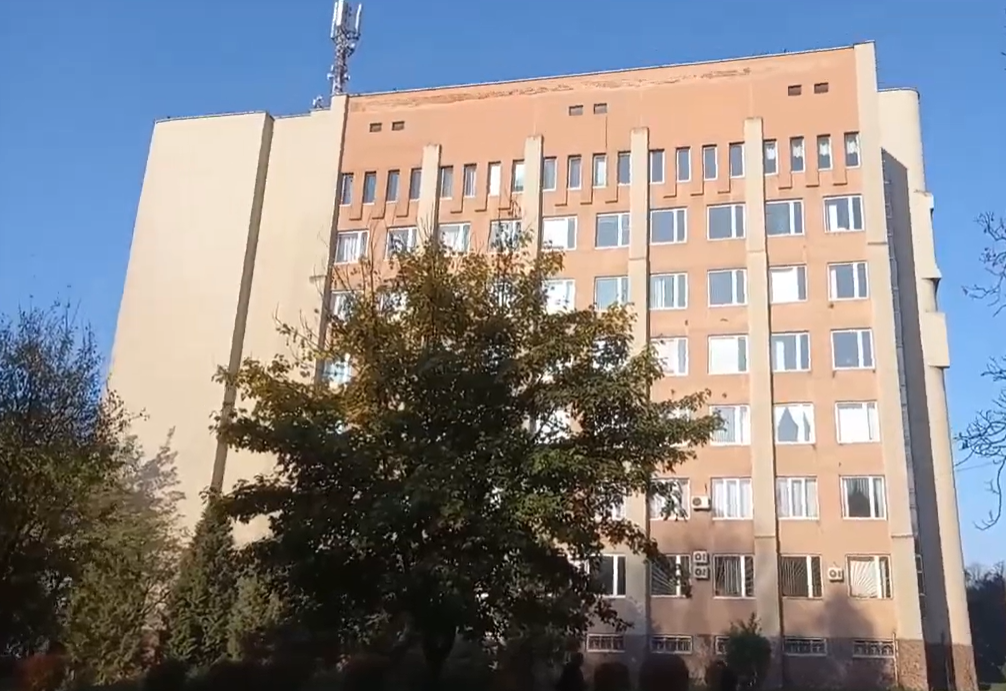 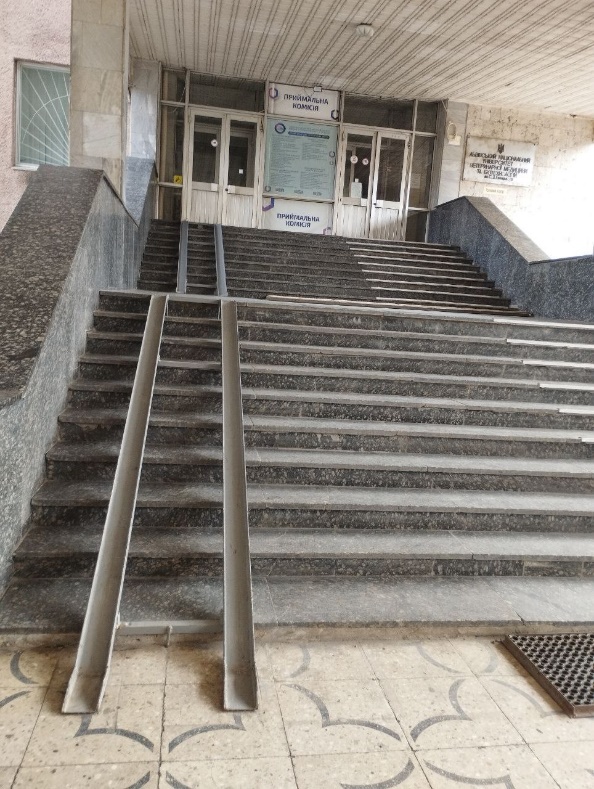 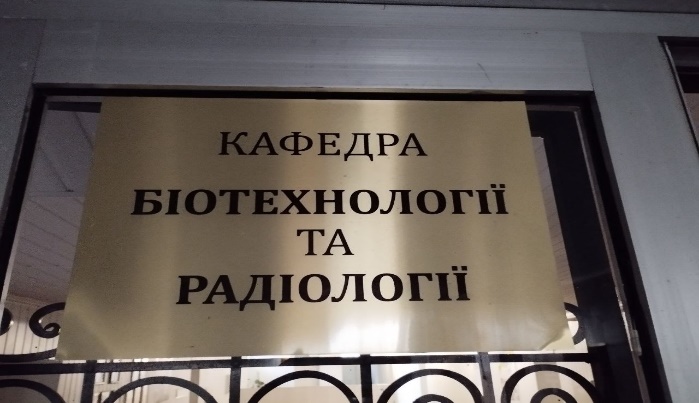 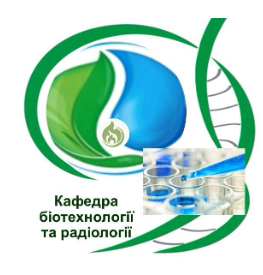 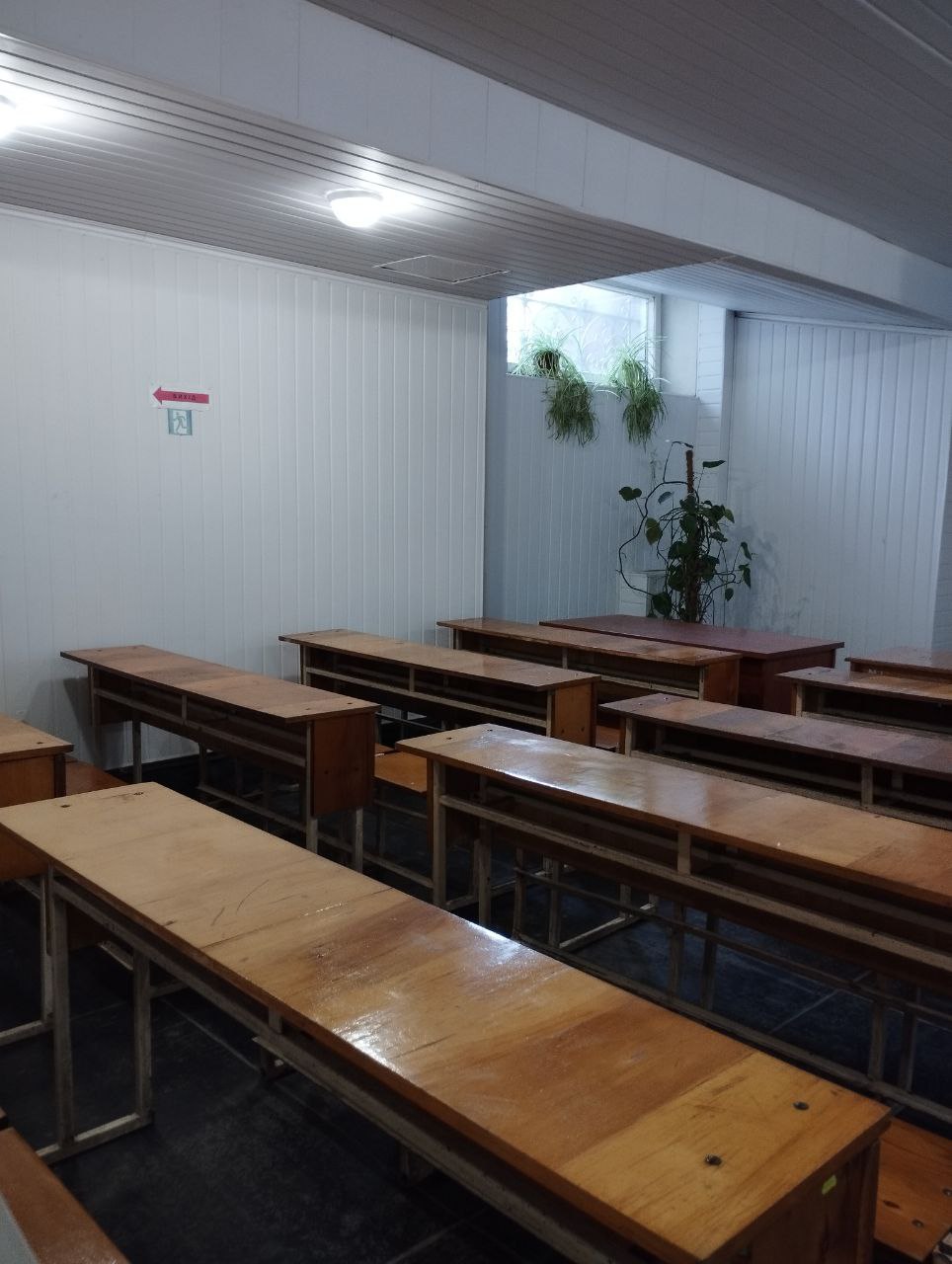 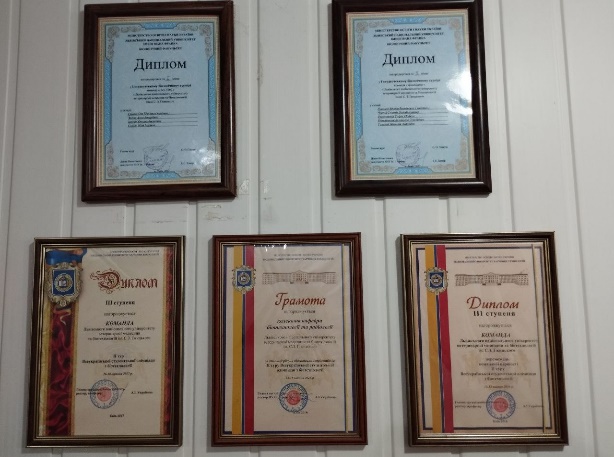 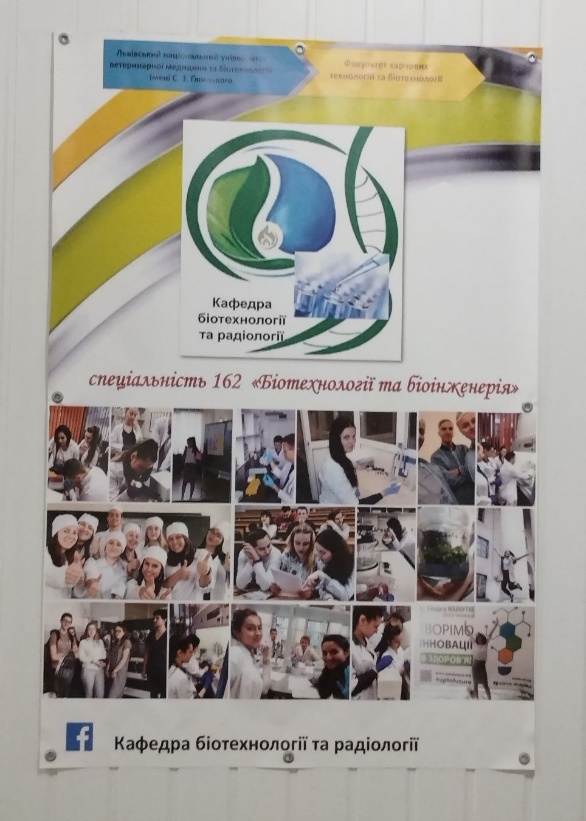 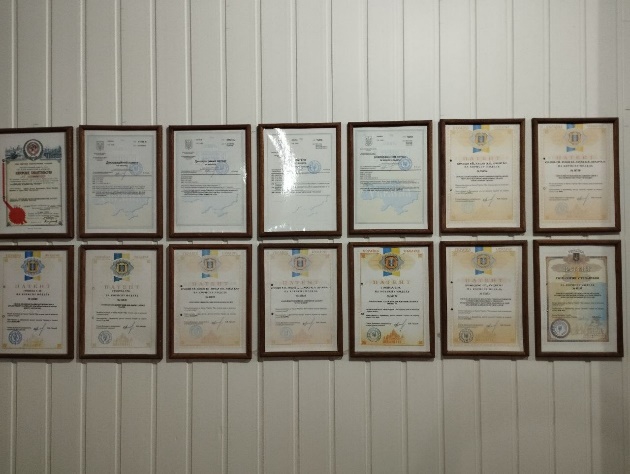 Аудиторії
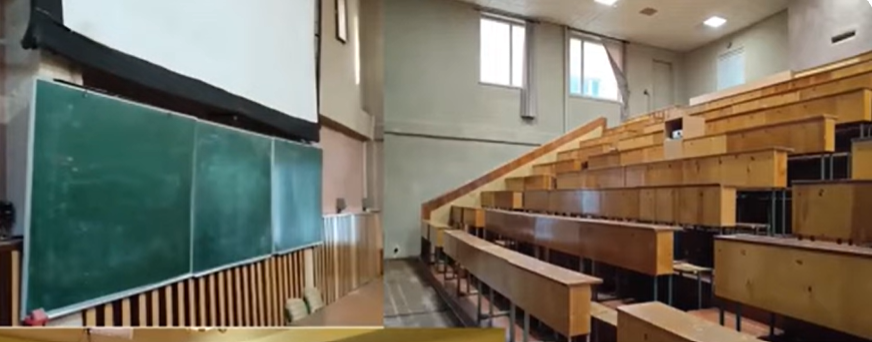 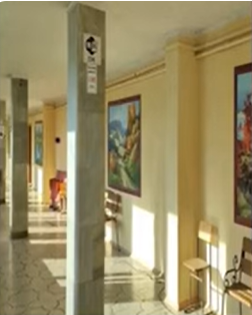 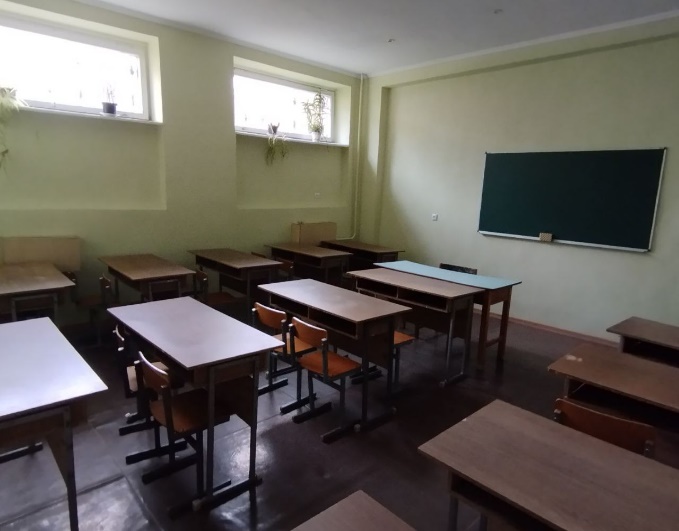 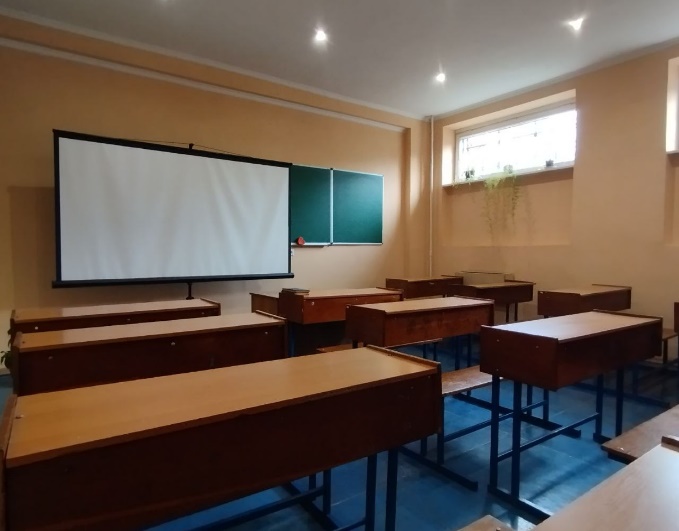 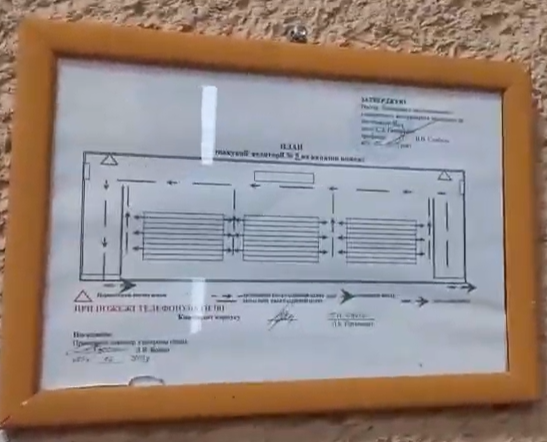 Комп’ютерний клас
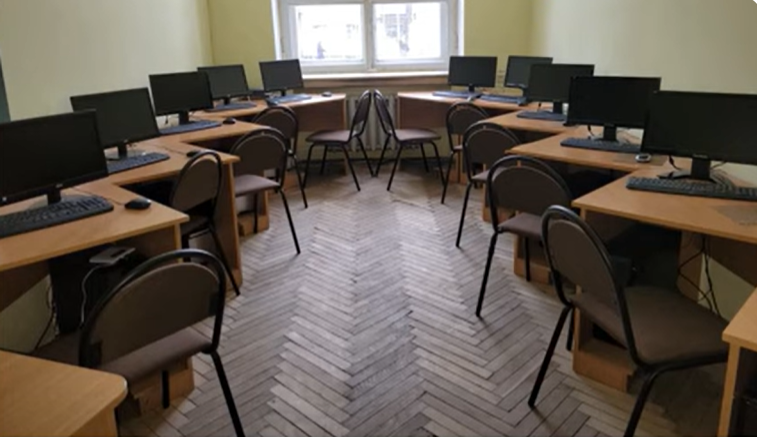 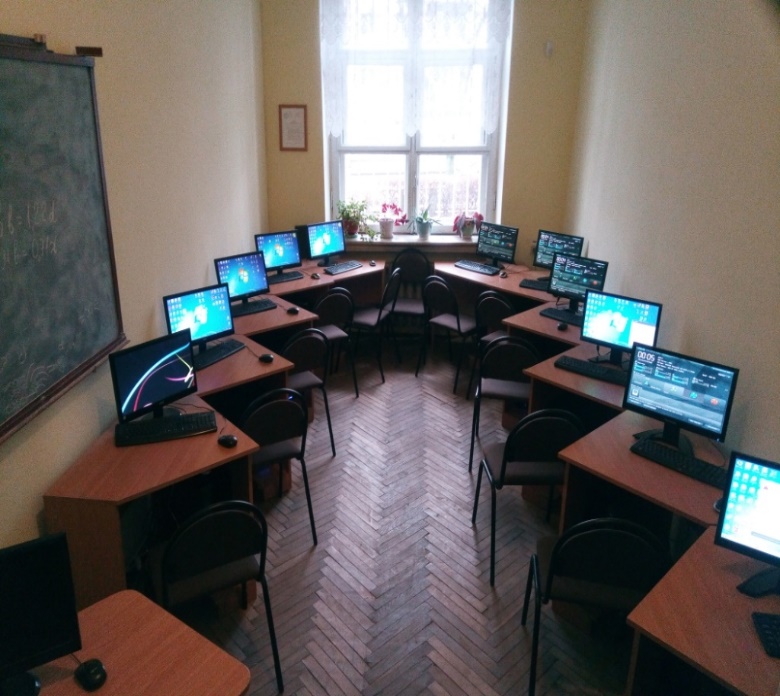 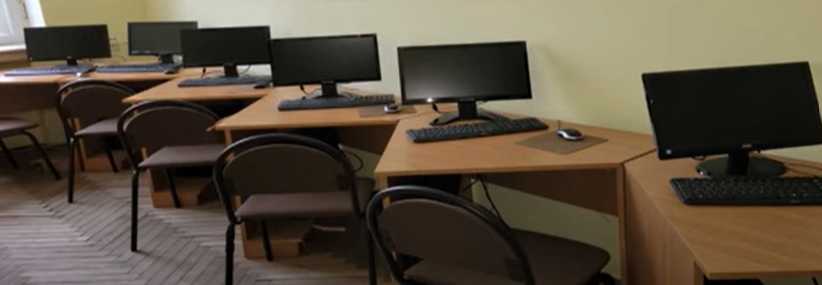 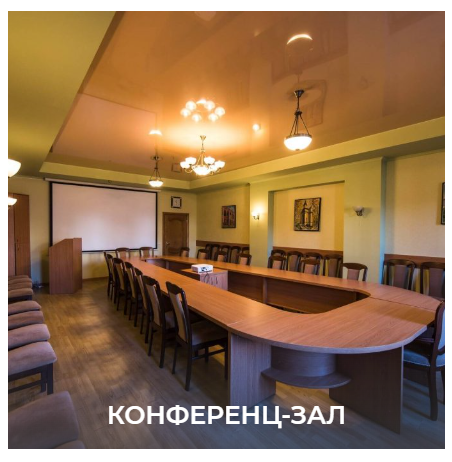 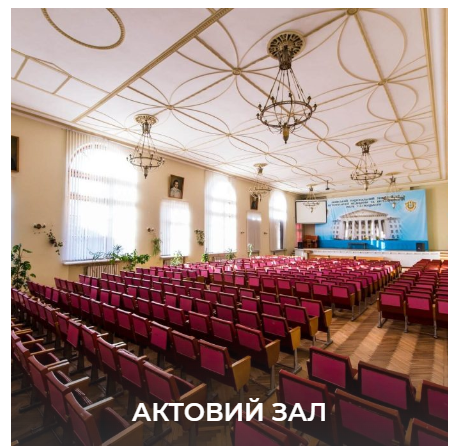 Їдальня
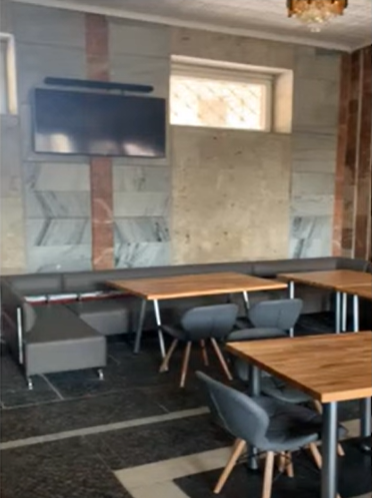 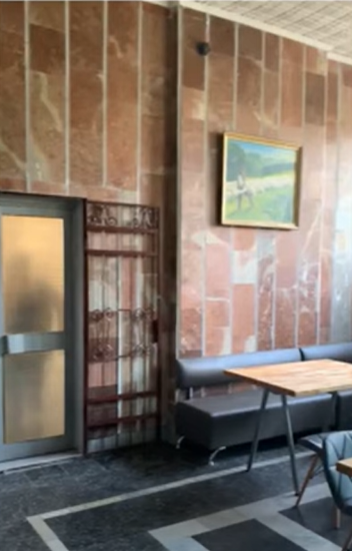 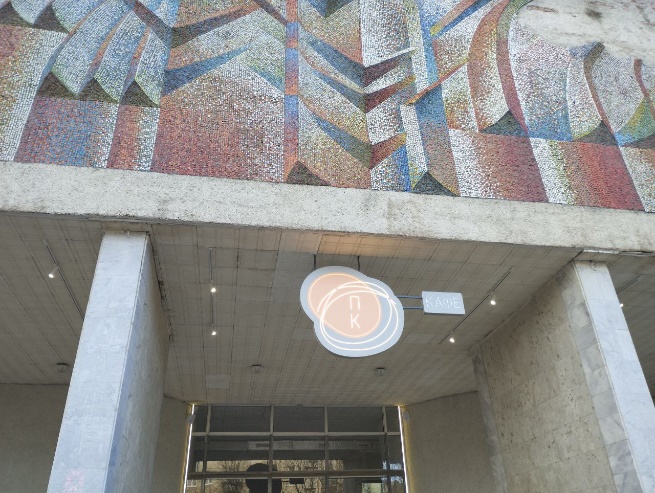 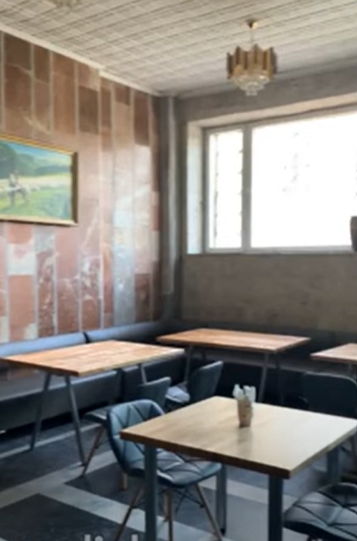 Зал змішаних єдиноборств
Зал важної атлетики та атлетичних видів спорту
Спортивний комплекс ЛНУВМБ імені С.З.Ґжицького
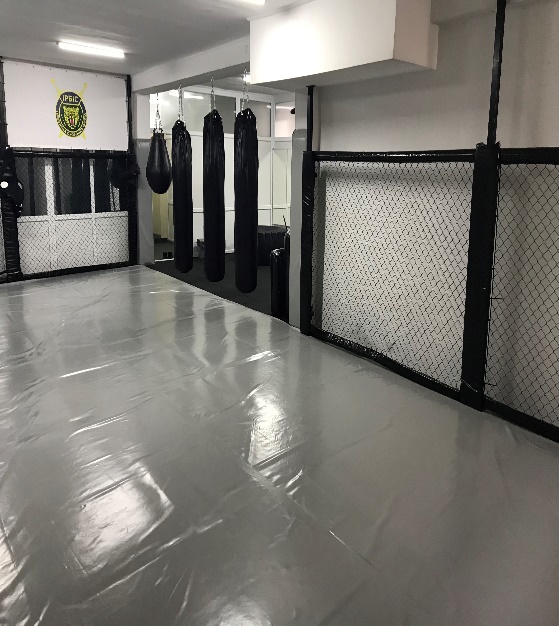 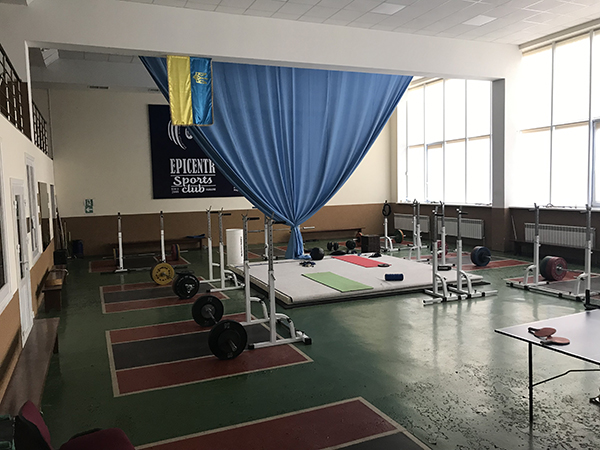 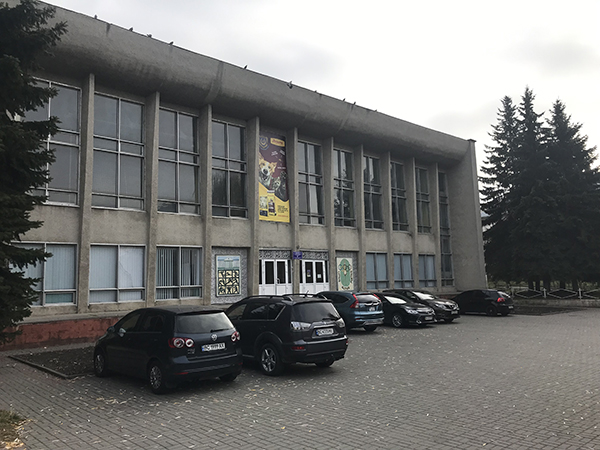 Спортивний майданчик (паркова зона університету)
Зал ігрових видів спорту
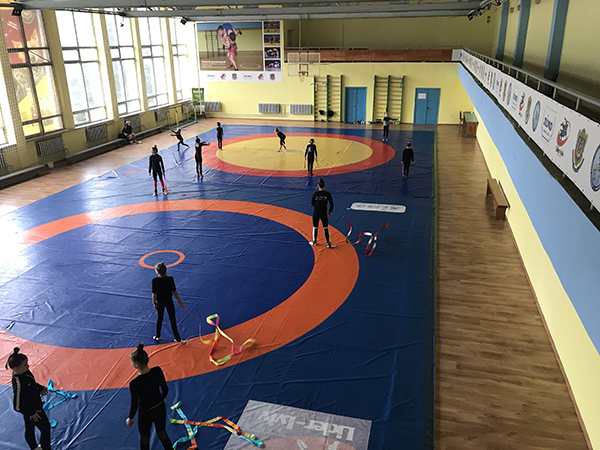 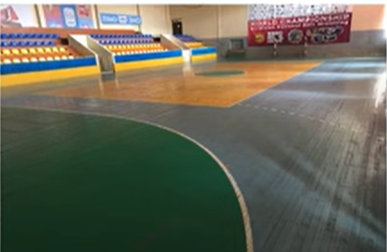 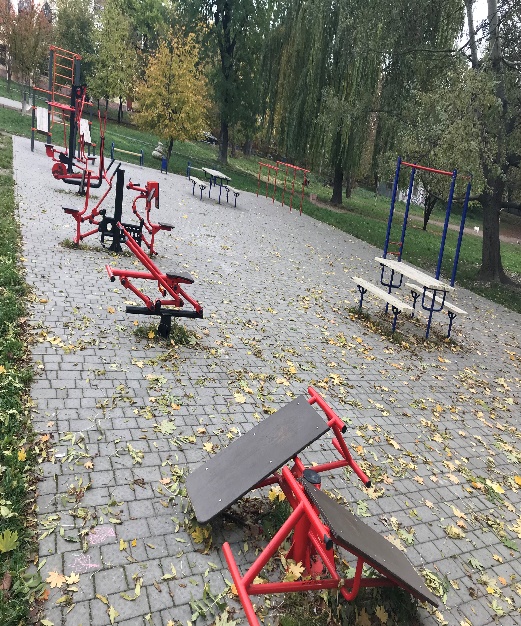 Сауна
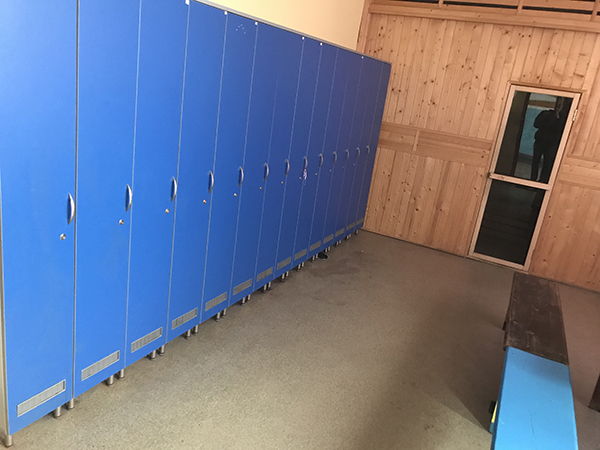 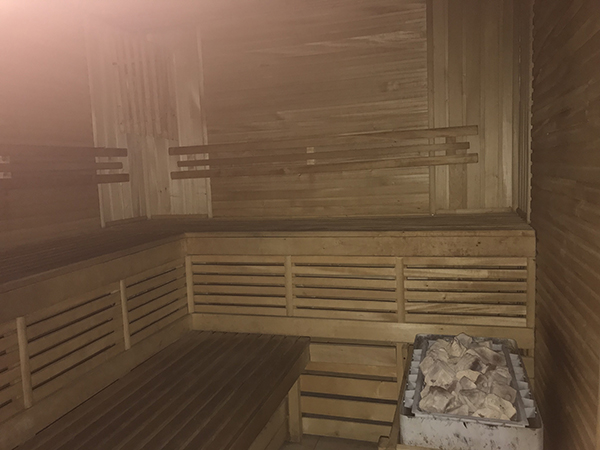 Танцювально-ігровий зал
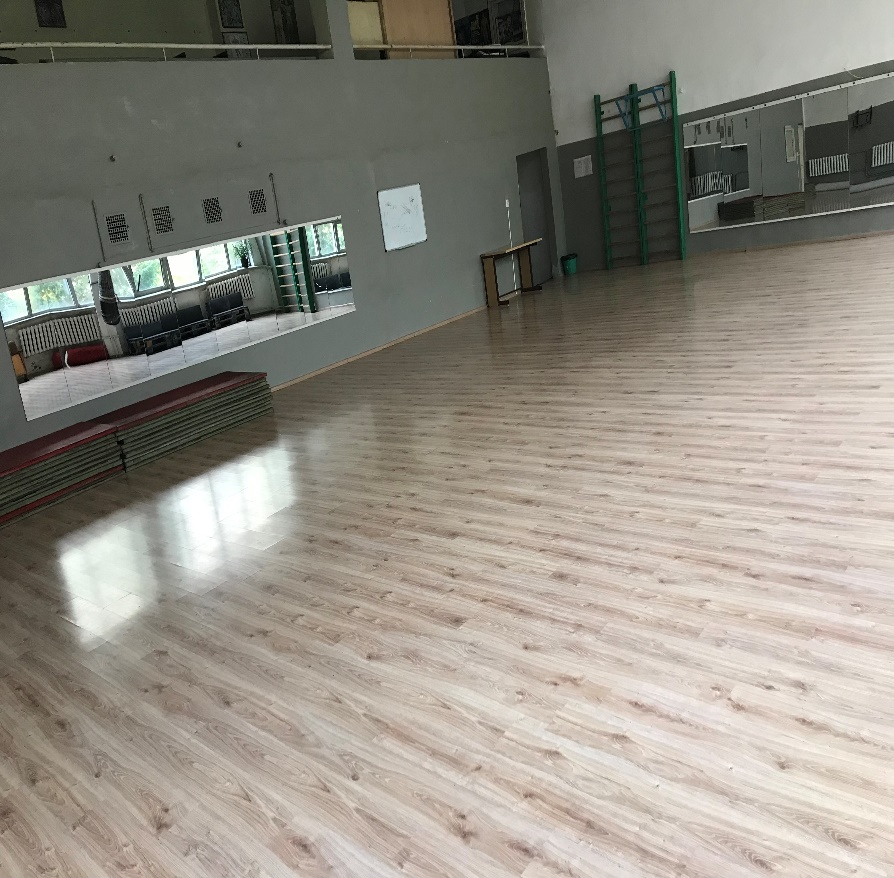 Роздягальні
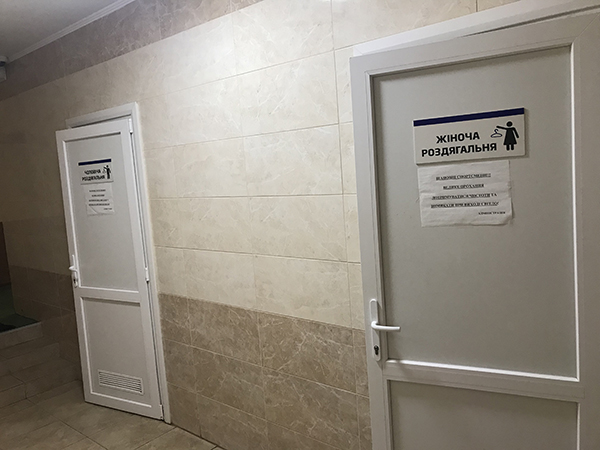 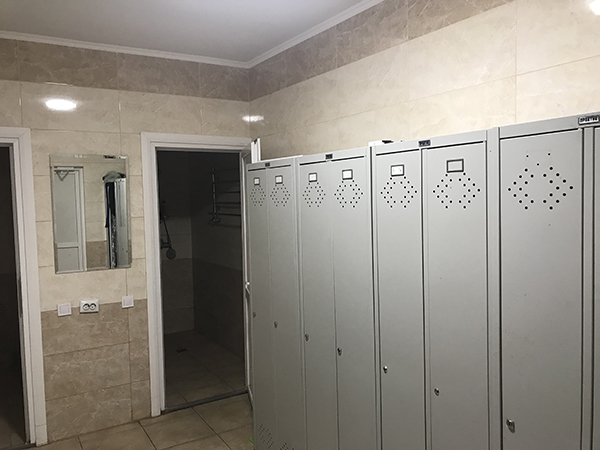 Бібліотека кафедри
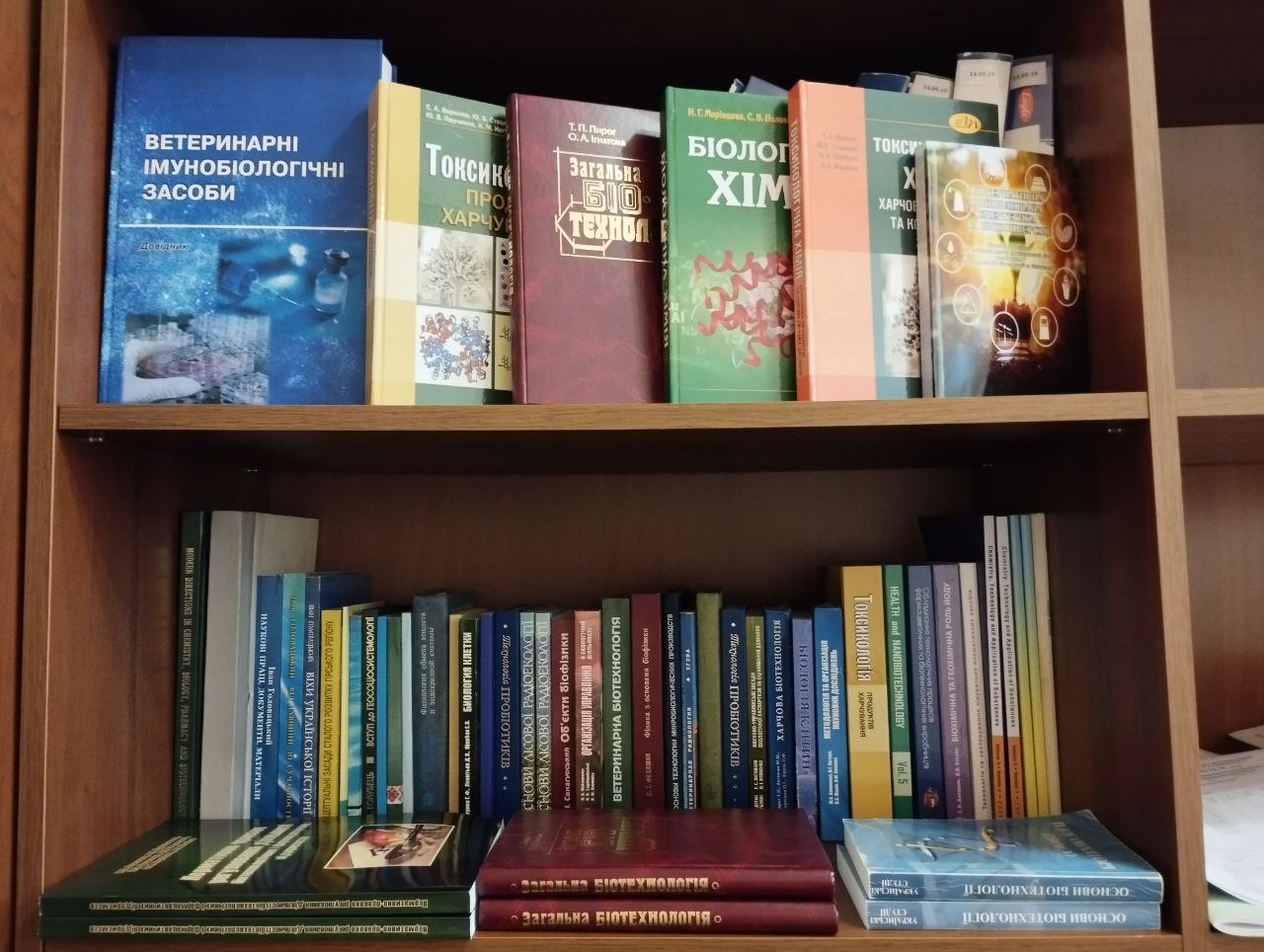 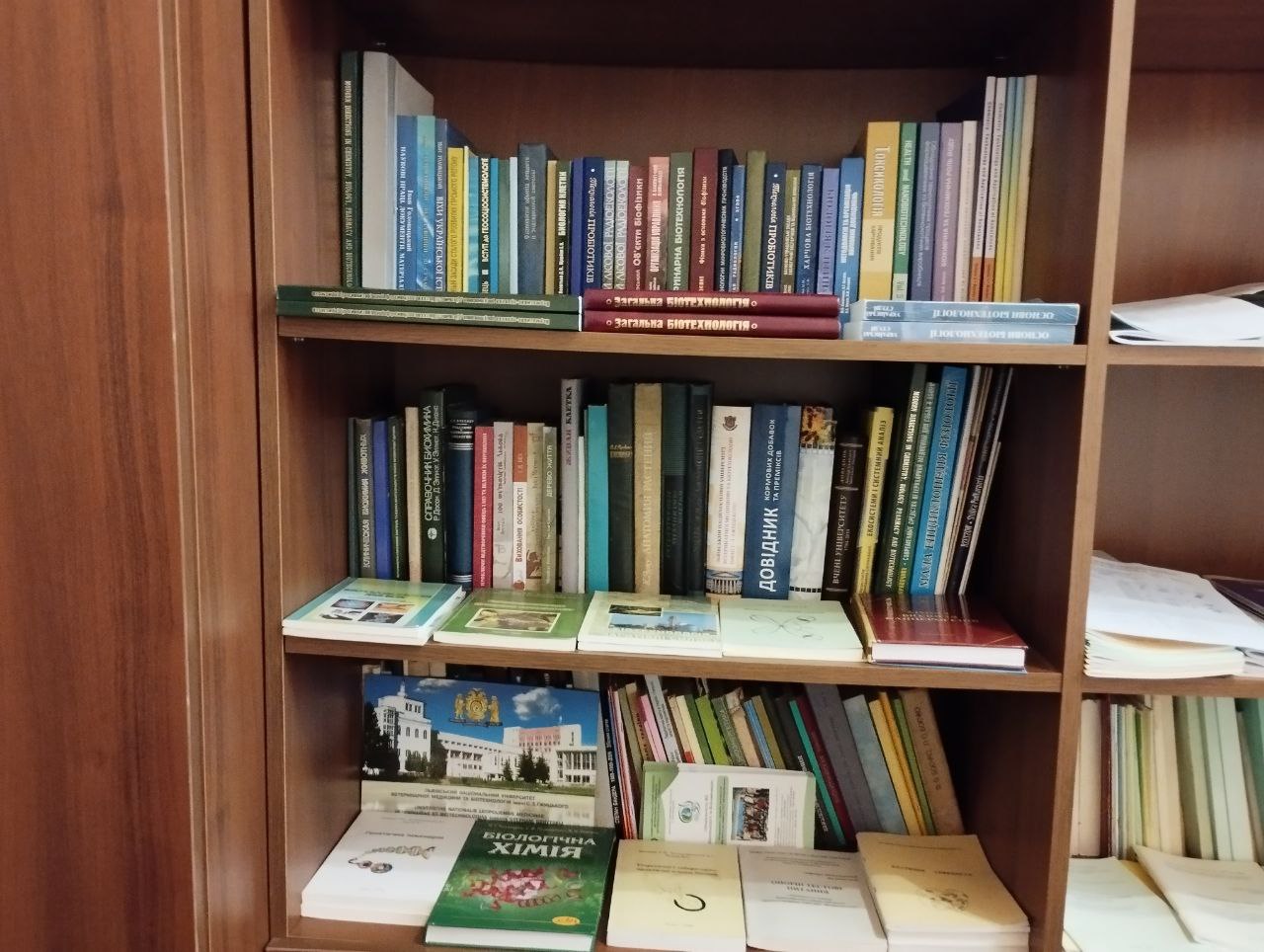 Бібліотека та читальний зал
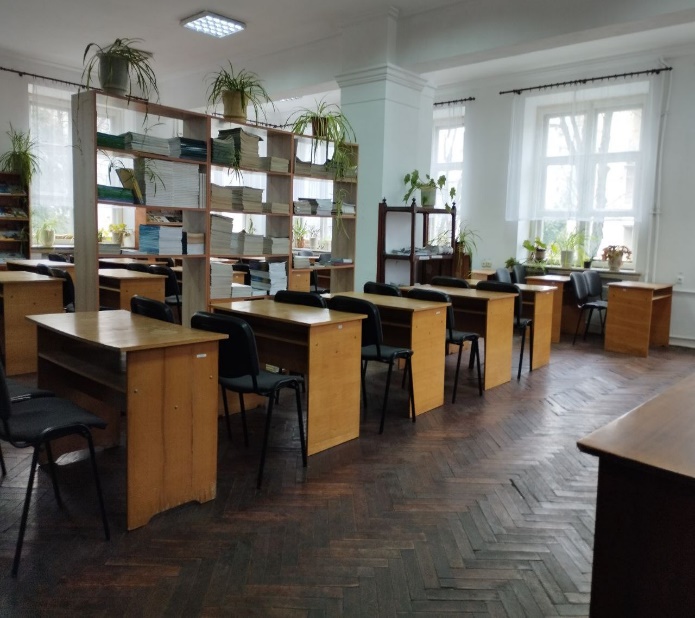 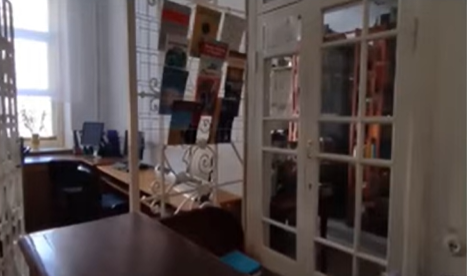 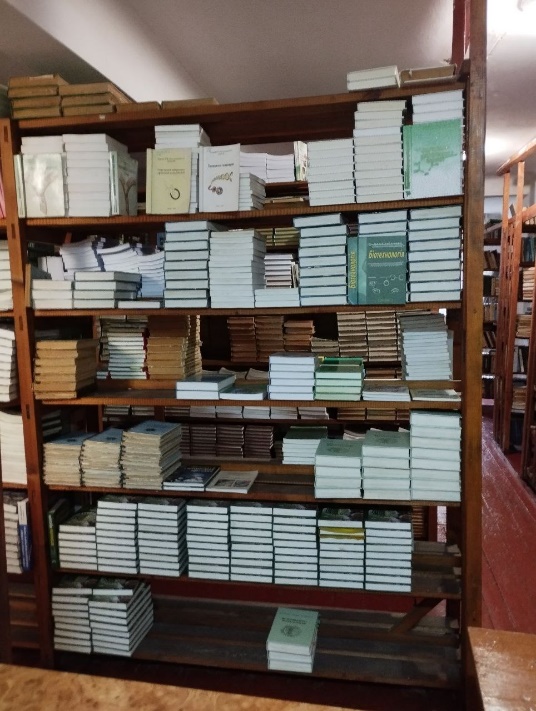 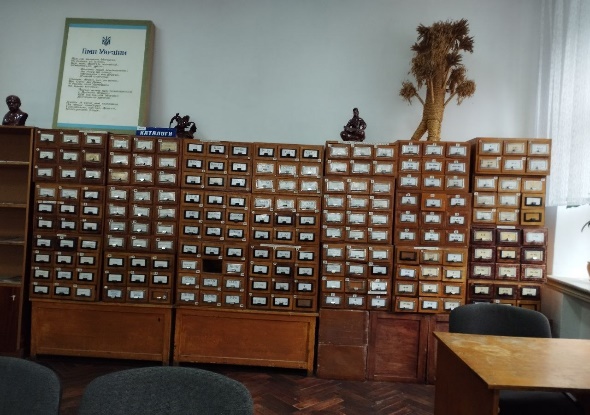 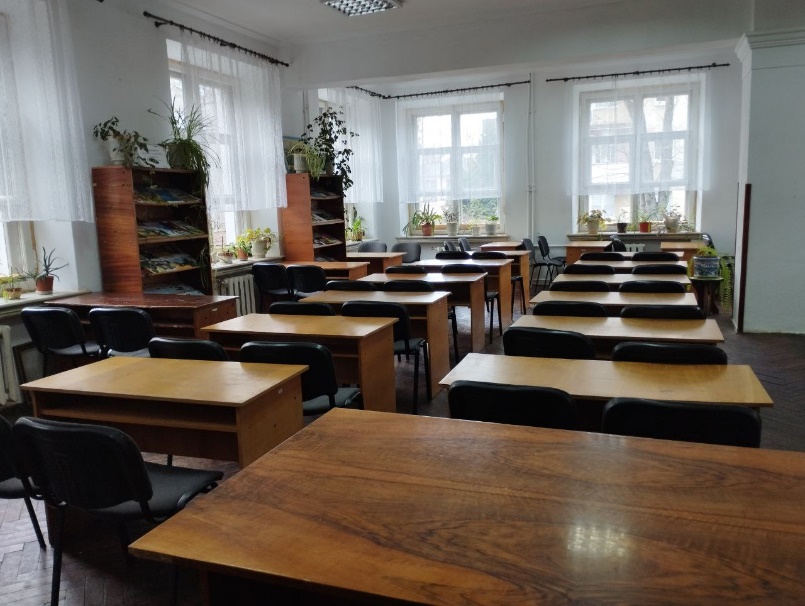 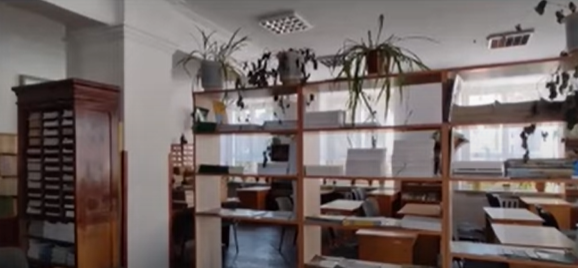 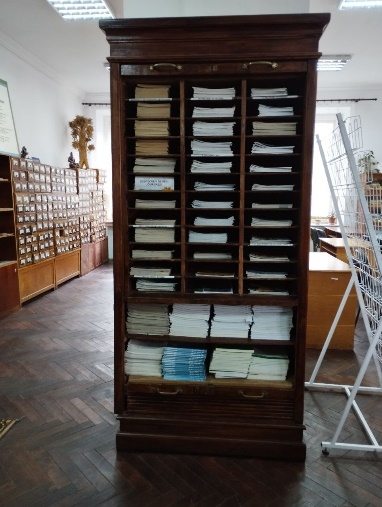 Гуртожиток
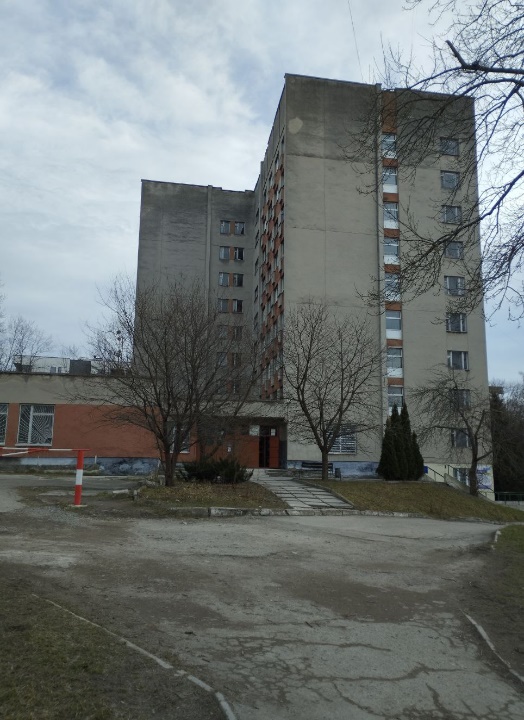 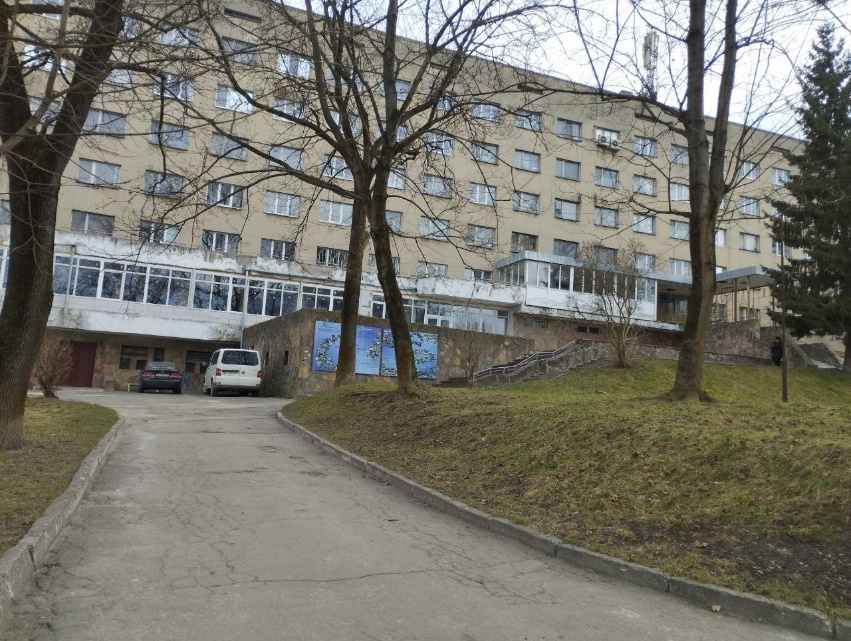 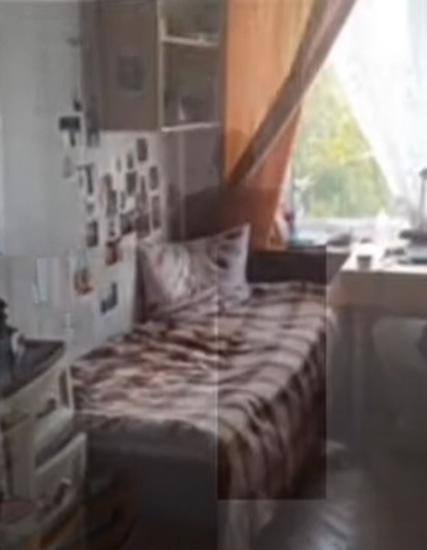 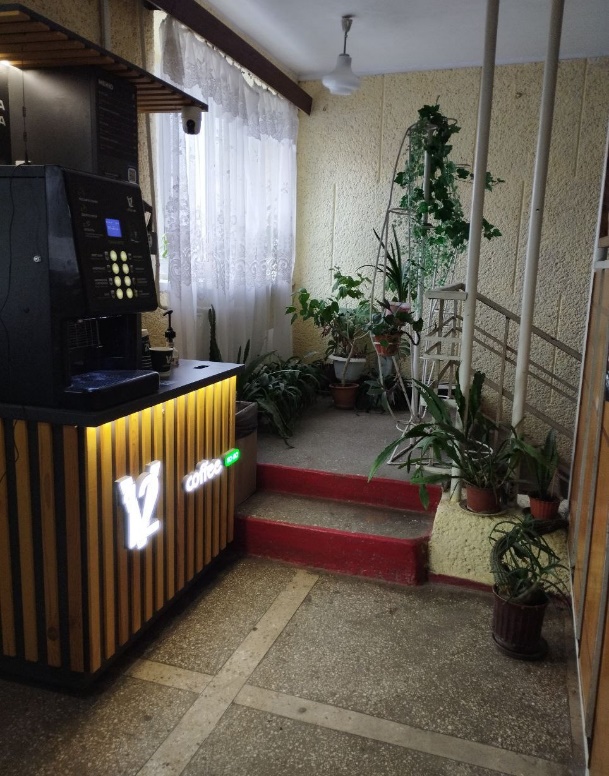 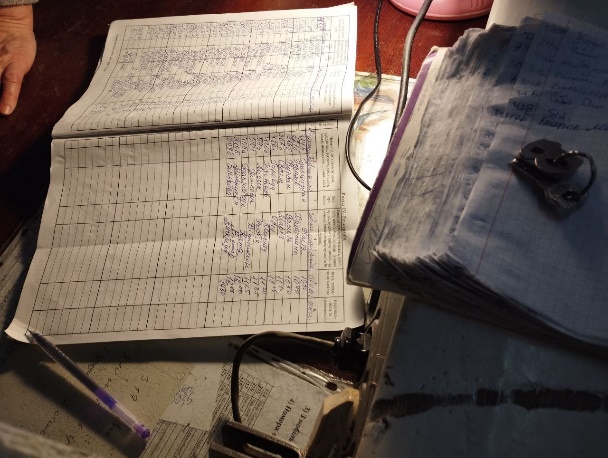 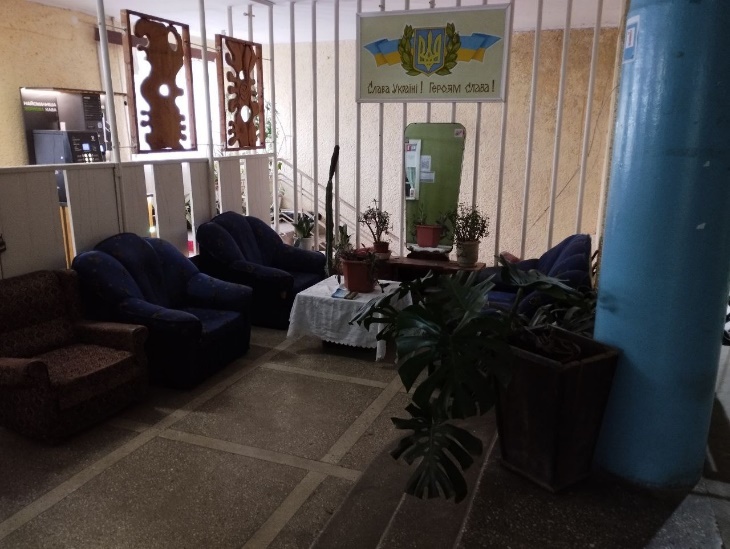 Укриття
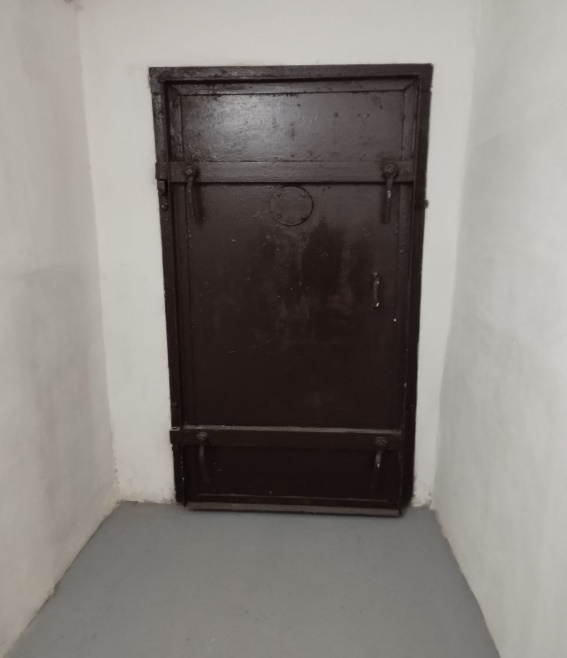 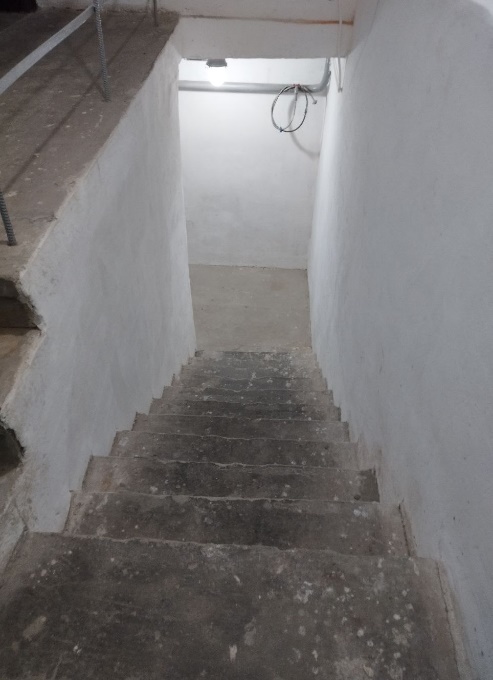 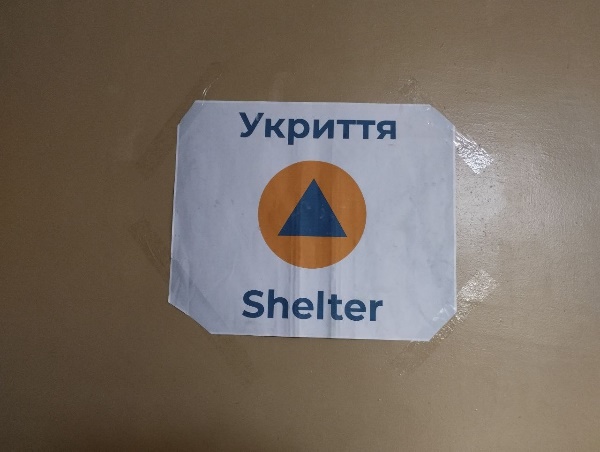 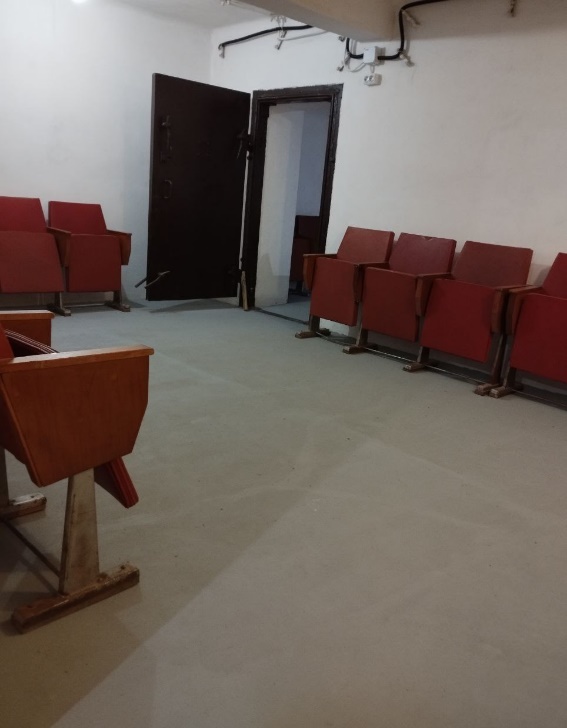 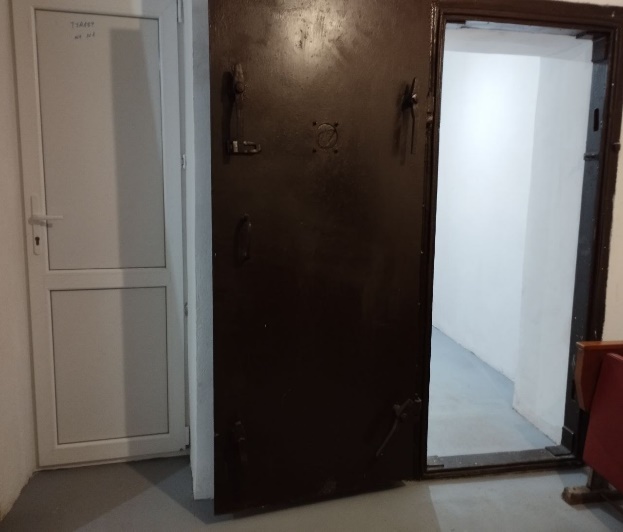 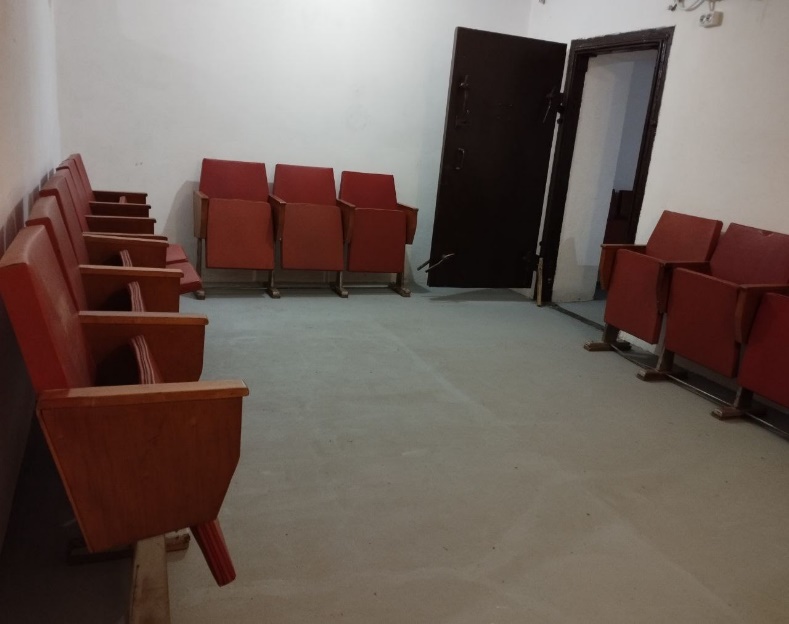